EVOLUZIONE DEGLI ATTINOPTERIGI
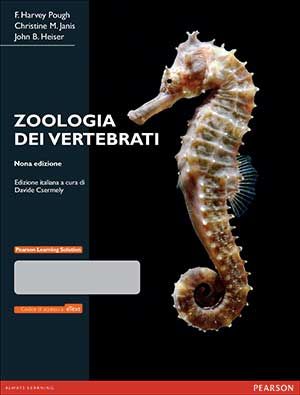 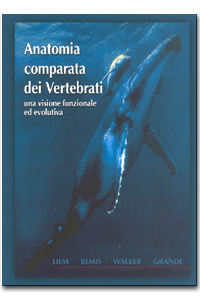 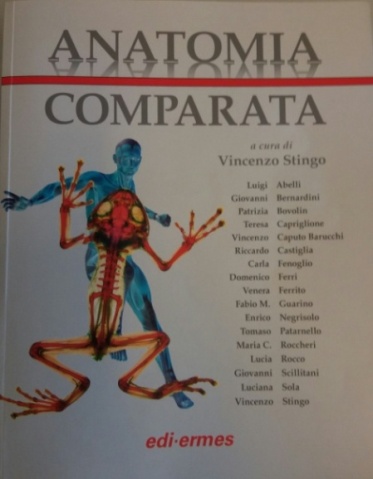 Stingo et al.
Pough et al.
Liem et al.
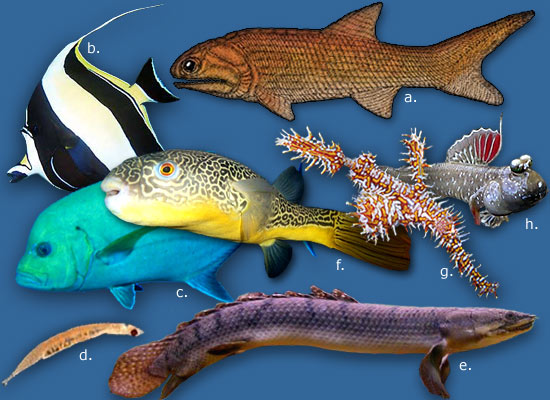 Alcuni esempi di attinopterigi :  a) † Limnomis delaneyi ; b) Zanclus cornutus; 
  c) Caranx lugubris;  d) Schindleria brevipinguis; 
  e) Polypterus weeksii; f) Tetraodon mbu; 
  g) Solenostomus paradoxus; h) Periophthalmus sp.
   i) Hippocampus javakari.

- Grande varietà di forme
- Grande numero di specie
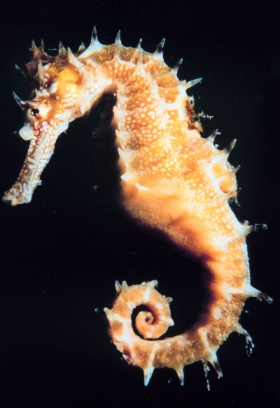 i
Delle ~ 63.283 specie di vertebrati viventi (censimento 2015) quasi metà sono pesci e la maggioranza  
sono attinopterigi.
-PESCI (~33.090)
- ANFIBI (~ 6.801)
- RETTILI (~ 9.112)
- UCCELLI (~ 10.000)
- MAMMIFERI (~5.488)
numero di specie di attinopterigi  ~ 31.882  
-  numero di specie di condroitti  ~ 1.200
-  numero di specie di sarcopterigi  8
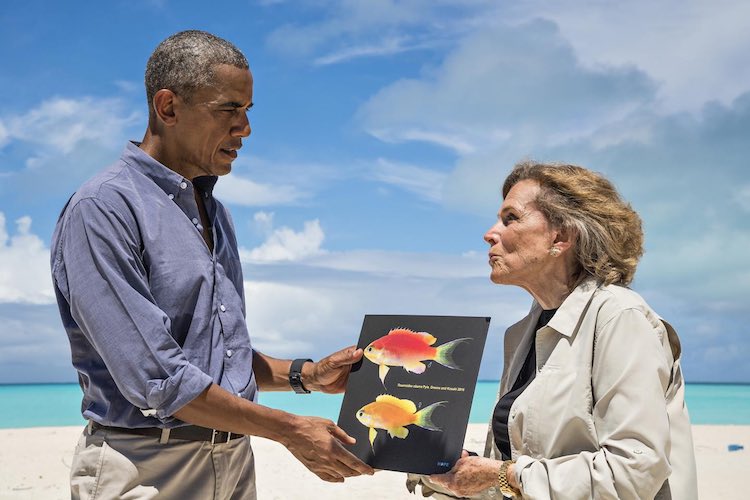 Ordine: perciformes
Famiglia: serranidae
Elenco “in progress”
Valutate 10-15 specie nuove/anno
Tosanoides obama (2016, Hawai)
Problema dell’estinzione delle specie
Nell’ultimo decennio 160 specie animali estinte
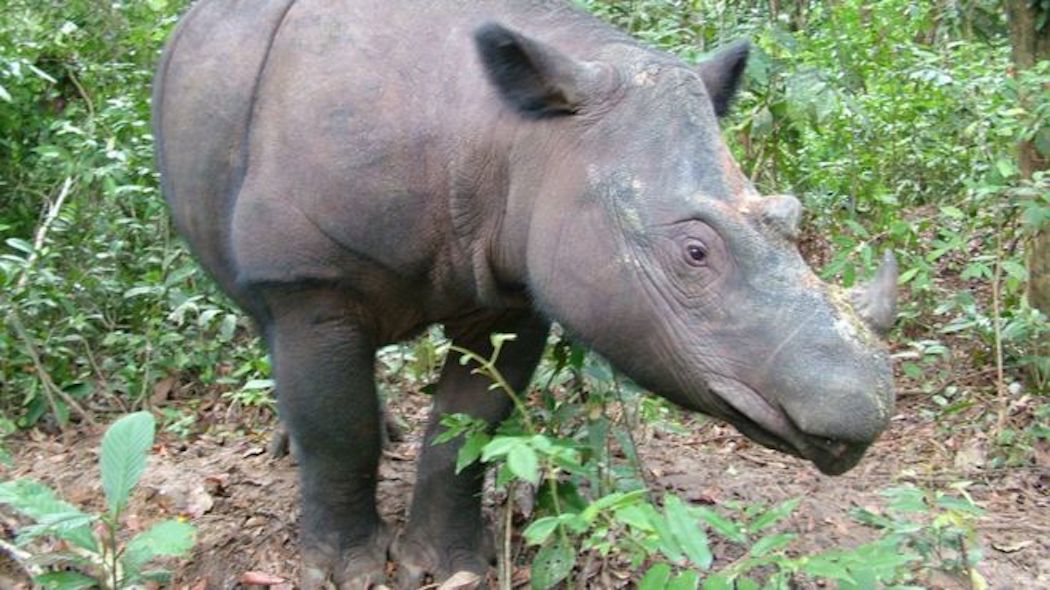 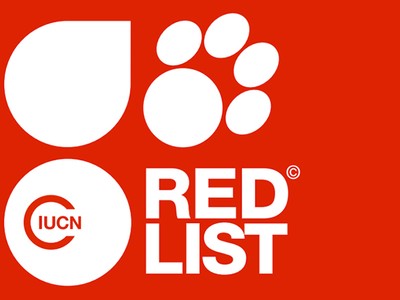 Stato di conservazione di una specie
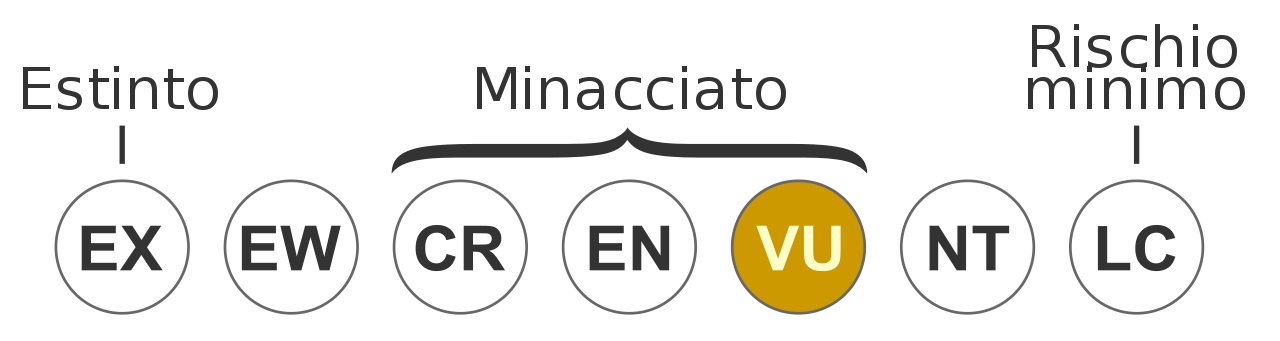 Rinoceronte del Borneo
Missine + petromizonti = 119
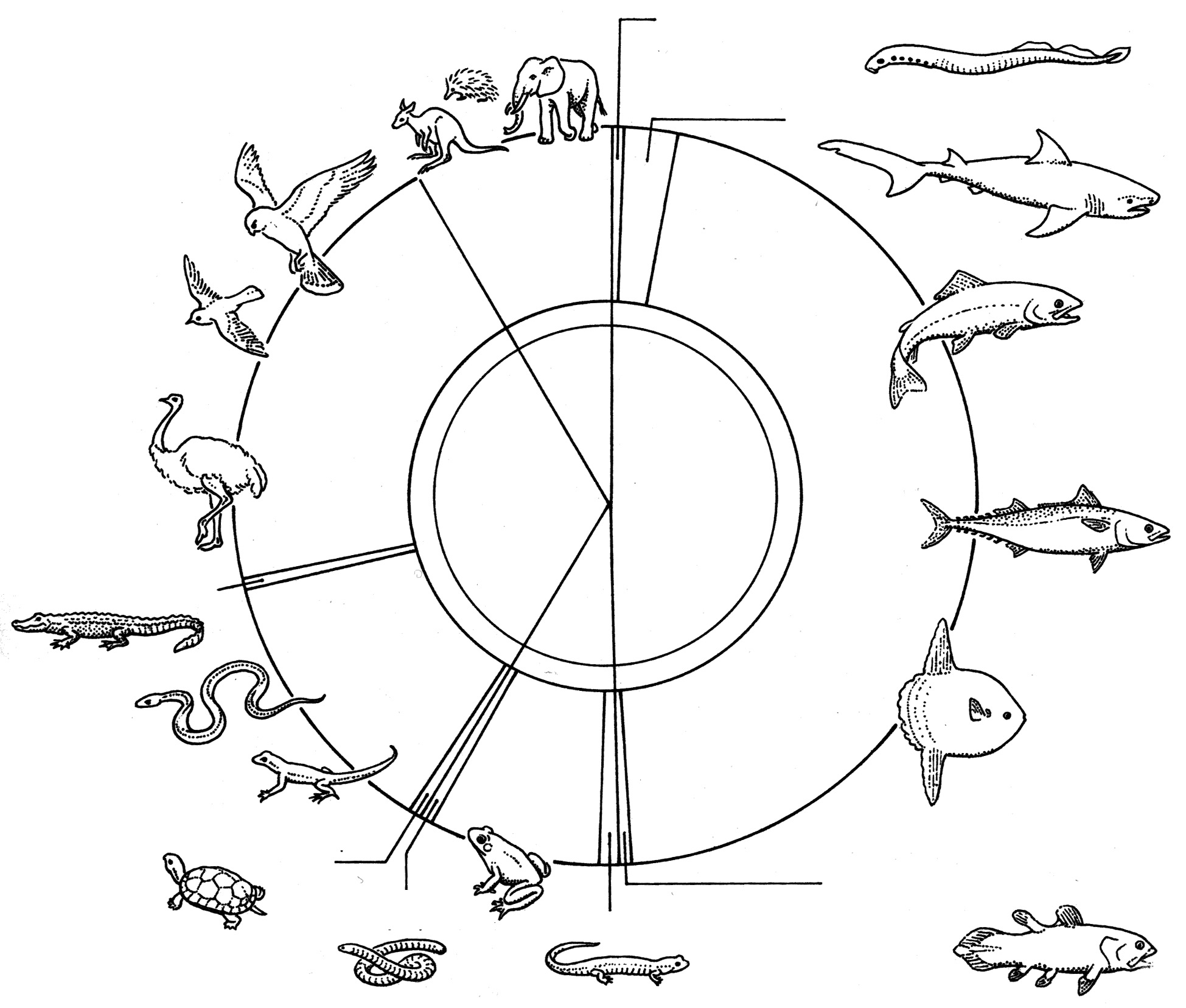 Chondrichthyes = 1201
Mammalia
5488
Actinopterygii
31882
Aves 
10000
MAMMIFERI
UCCELLI
PESCI
RETTILI
Crocodilia=23
ANFIBI
Anuri 
5996
Testudomorpha=313
Celacanti + dipnoi = 8
Gimnofioni=186
Urodeli = 619
Sarcopterigi
CHI SONO GLI ATTINOPTERIGI?
Sono pesci gnatostomi cioè dotati di mascelle articolate            bocca che si chiude.
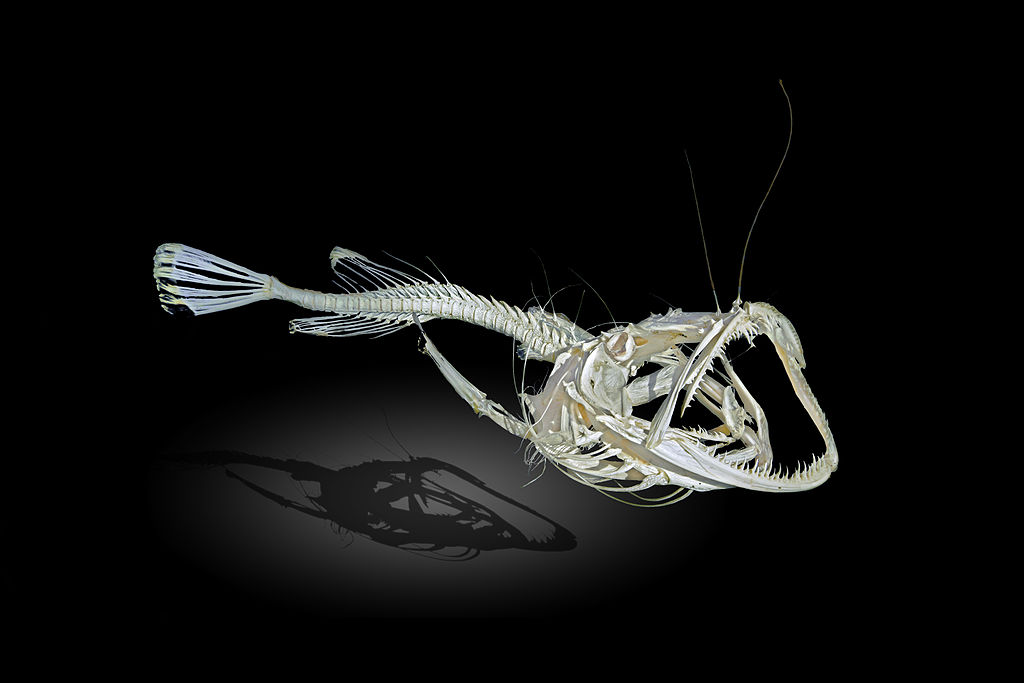 Lophius piscatorius
Notare la differenza tra bocca senza mascelle e bocca con mascelle.
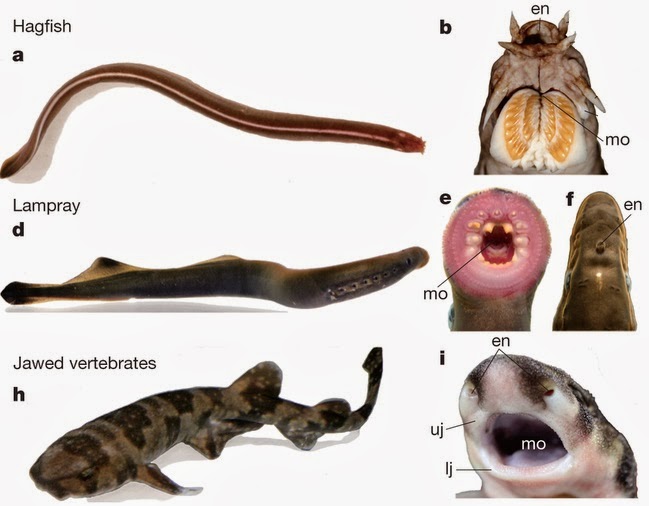 -  AGNATI: organismi senza mascelle
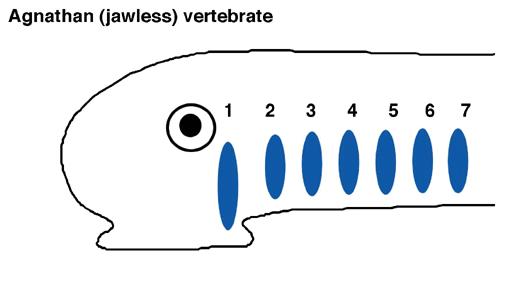 Ostracodermi (estinti)
Lamprede e Missine
-  GNATOSTOMI: organismi con mascelle
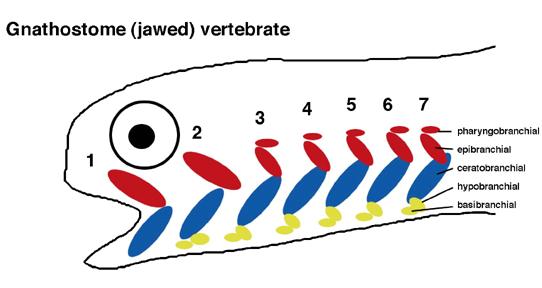 - Condroitti (pesci cartilaginei)
- Osteitti (pesci ossei)
- Anfibi
- Rettili 
- Uccelli
- Mammiferi
ORIGINE DELLE MASCELLE
Derivano da modificazioni di archi branchiali anteriori 
(non necessariamente il primo).
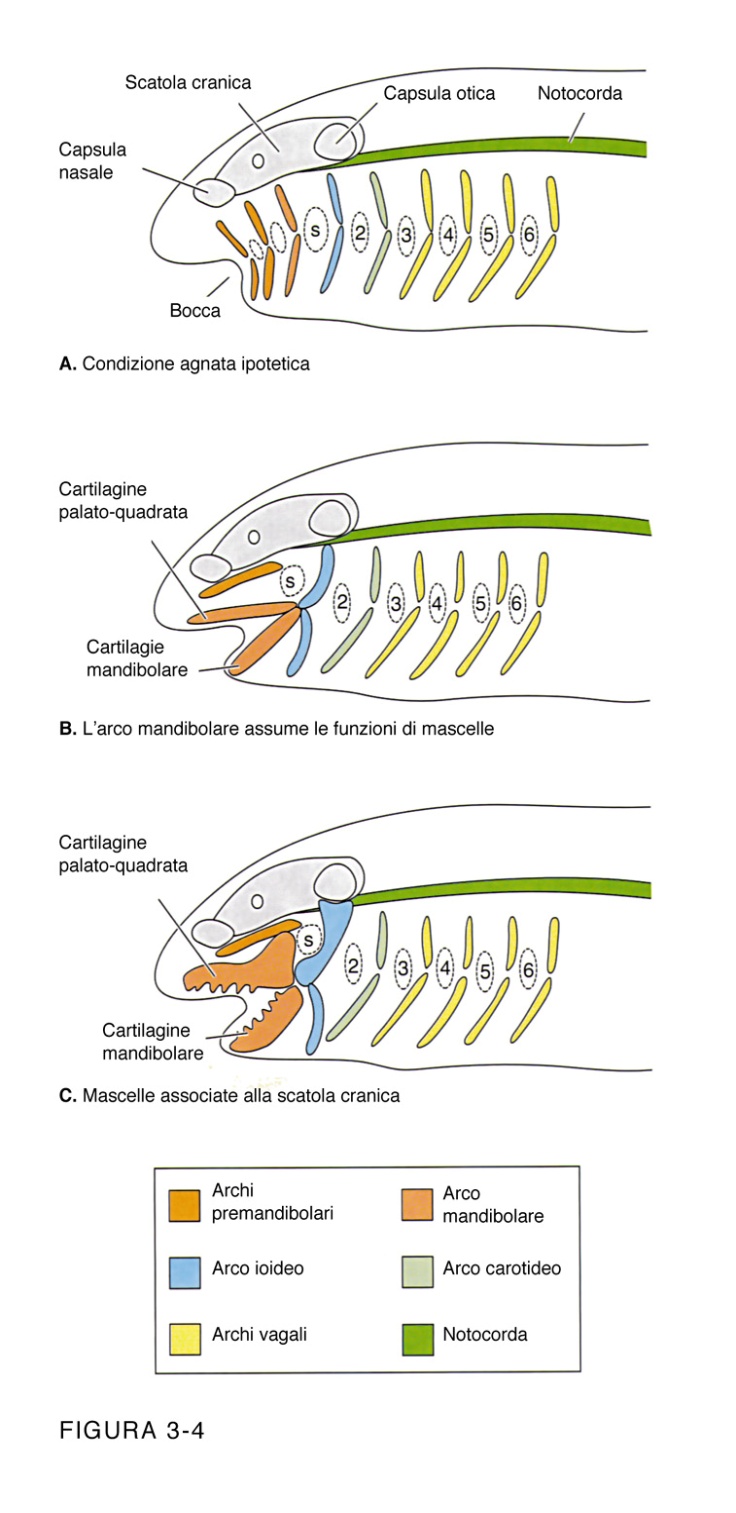 I denti derivano da 
scaglie modificate.
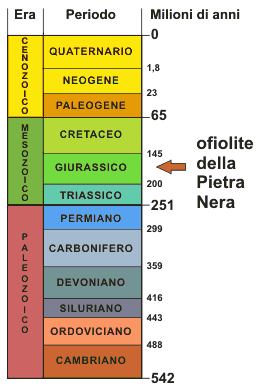 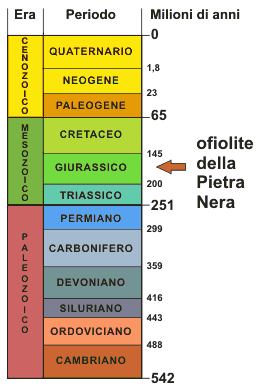 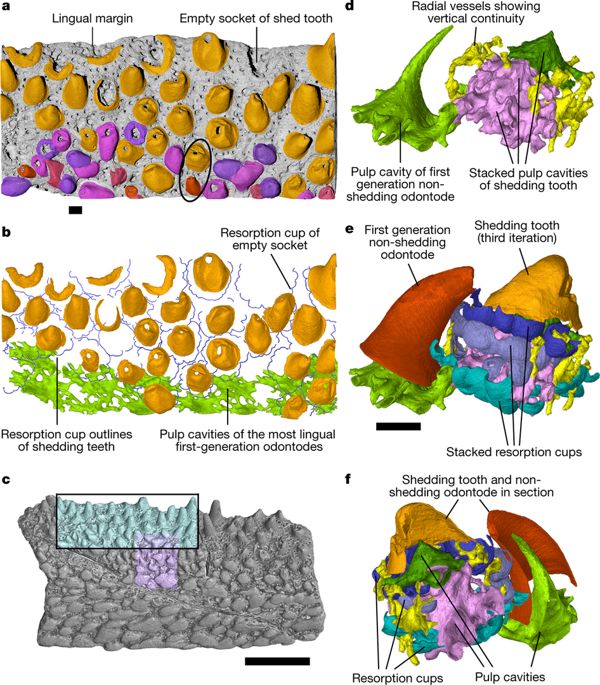 Quando comparvero le mascelle?
Nel Siluriano, ~420 Ma, con Andreolepis e altri attinopterigi arcaici.
Implicazioni evolutive della comparsa di mascelle: inizia stile di vita predatorio  (gli agnati erano filtratori)
                              diventano disponibili nuove fonti di cibo
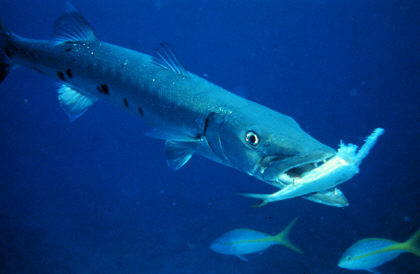 La presenza di mascelle negli gnatostomi è concomitante alla comparsa di pinne pari (pettorali e 
pelviche) dotate di scheletro interno e muscoli che erano assenti negli agnati
                                stabilità e controllo del nuoto
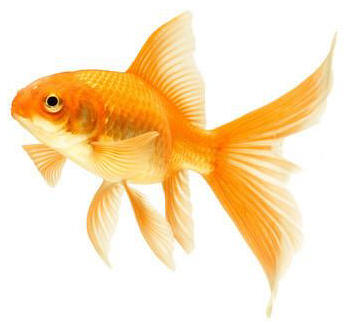 Pinne pettorali
Pinne pelviche
Vantaggi di tali innovazioni:
I primi gnatostomi conducevano vita più attiva rispetto ai predecessori agnati. Si avventuravano in nuovi habitat alla ricerca di cibo, di siti per la riproduzione, di rifugi e di altre risorse fino ad allora non sfruttate.
ORIGINE DELLE PINNE PARI
Ipotesi di origine da una plica cutanea continua (per degenerazione di alcune sue parti).
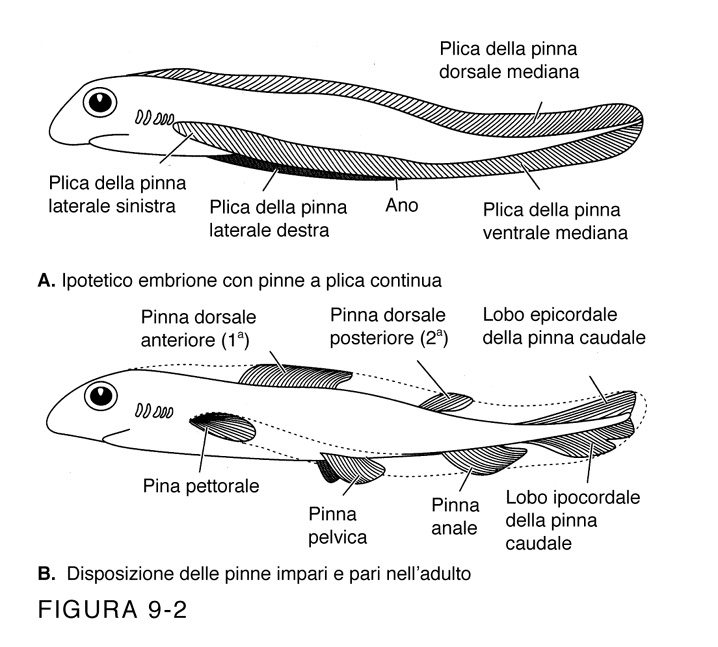 L’ipotesi non è stata avvalorata da evidenze scientifiche.
Ha valore storico!
Lettura in chiave evoluzionistica:
La graduale riduzione della “corazza” (di cosmina) in primi Gnatostomi, con conseguente maggiore  attività avrebbe favorito l’espansione di una qualsiasi protuberanza in grado di coadiuvare le pinne impari nel movimento.
Gli attinopterigi appartengono al gruppo degli Osteitti,  cioè i pesci con scheletro parzialmente o  totalmente ossificato.
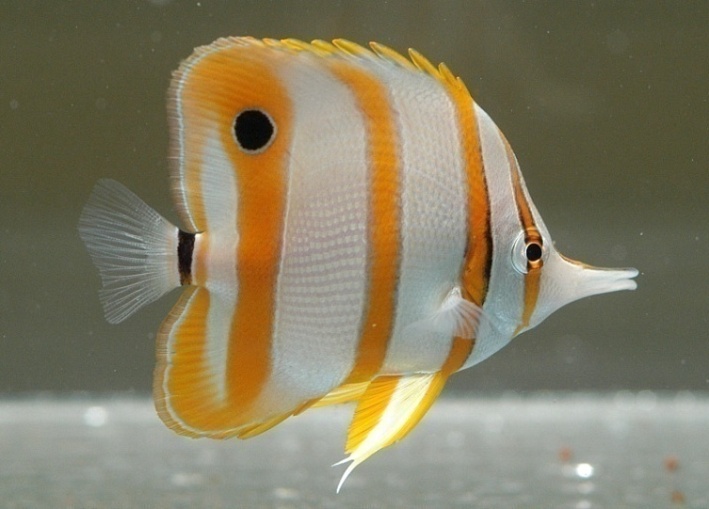 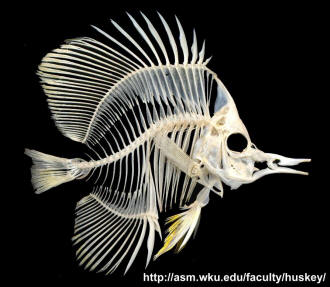 Chelmon rostratus (pesce farfalla)
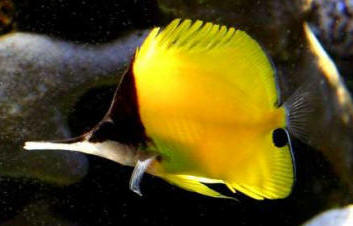 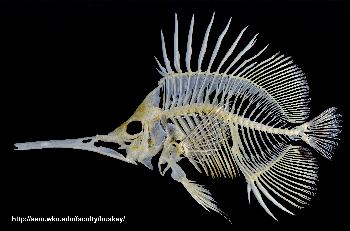 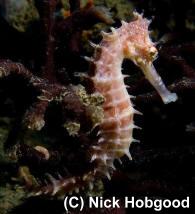 Forcipiger longirostris (pesce forcipe)
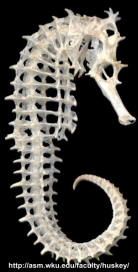 Hippocampus histrix,
(cavalluccio marino)
FILOGENESI DEI PESCI 
(Stingo)
Missine
NOTA
Recenti analisi molecolari  hanno portato nuove evidenze in favore della monofilia del clade dei ciclostomi
(lamprede e missine)
Lamprede
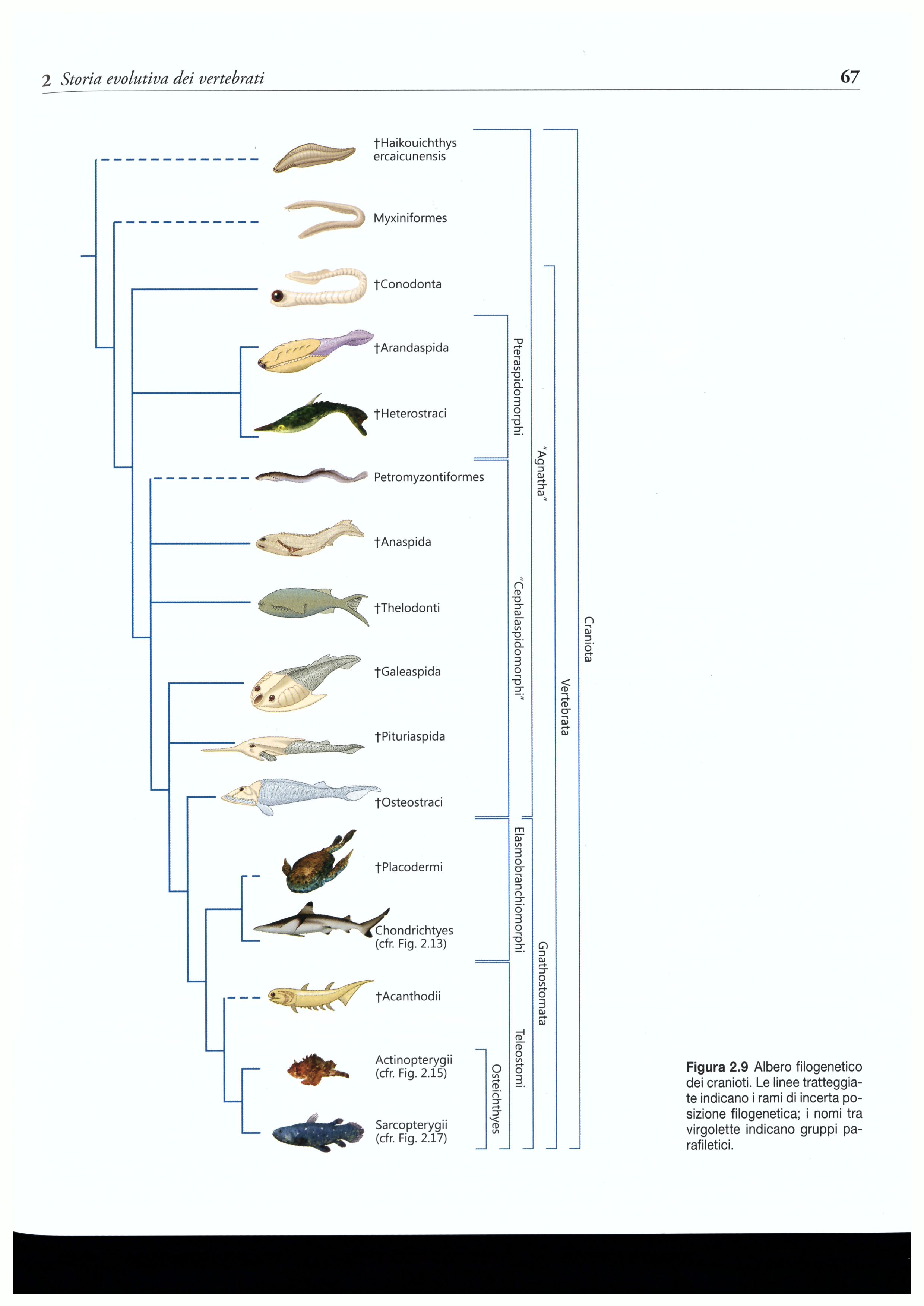 Sister group
Ingrandendo questa 
parte della fig. nella
pag. seguente
-Elasmobranchiomorfi:
clade che condivide la presenza di un pedicello ottico cartilagineo. 
-Teleostomi:
clade che condivide una particolare conformazione della bocca.
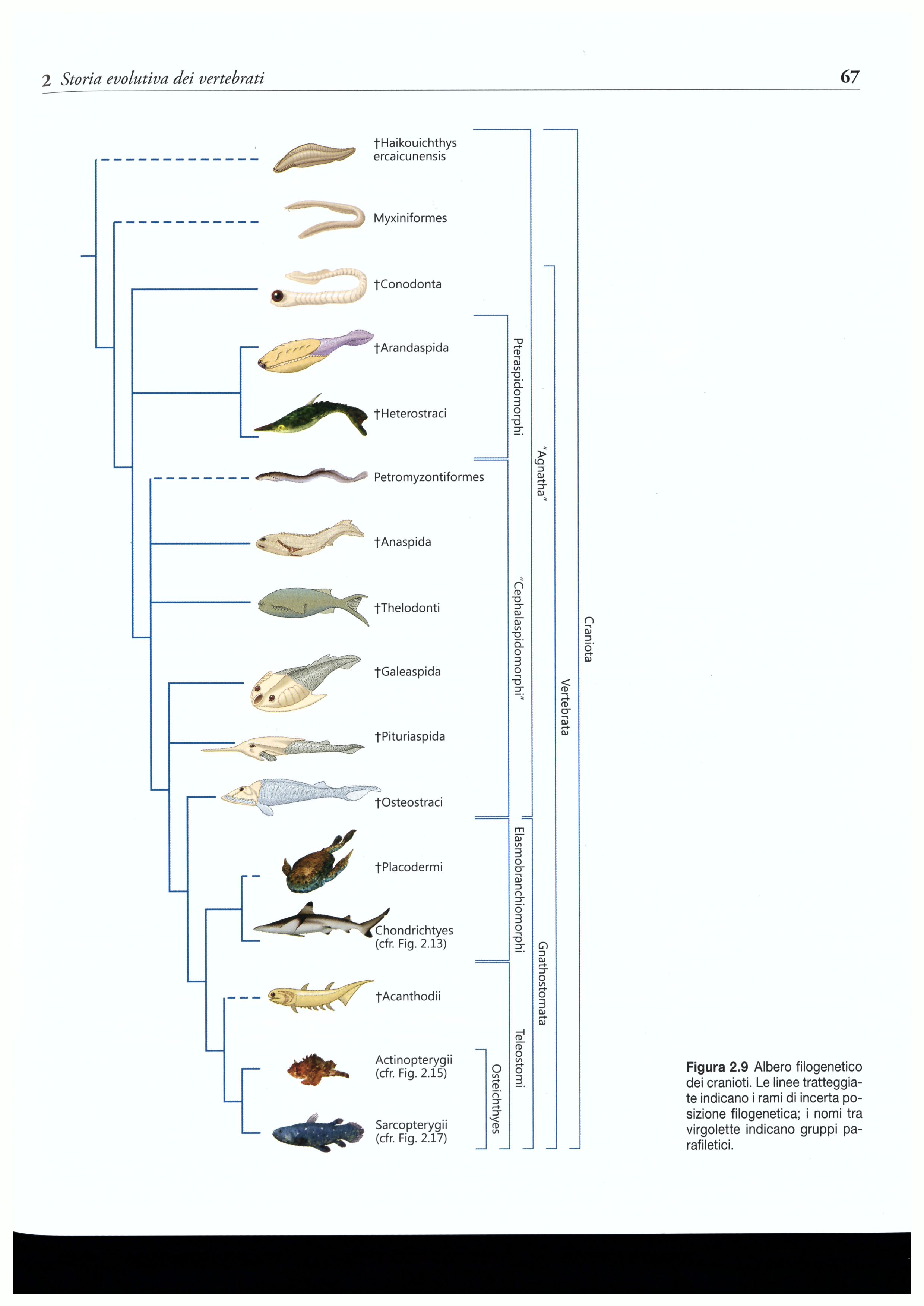 Nel clade di sarcopterigi (e quindi anche in osteitti) devono essere inclusi i tetrapodi, come imposto dalla classificazione filogenetica.
Qui con il termine osteitti si fa riferimento a osteitti pisciformi, escludendo i tetrapodi.
NOTA
In classficazione filogenetica 
i cladi devono essere
monofiletici, contenere cioè
tutti i discendenti dell’antenato
comune
?
Le linee tratteggiate dell’albero indicano i rami di incerta posizione filogenetica.
?
Il clade (se confermata la monofilia) dei teleostomi comprende:

A)   Acantodi
      (tutti estinti)




B)  Osteitti
    Suddivisi in base a diversa morfologia ⃰ delle pinne pari in:

     -  Attinopterigi (a pinna raggiata)
     
    

   
    
      -  Sarcopterigi (a pinna lobata, cioè con muscoli e parte scheletrica che fuoriescono dal corpo)
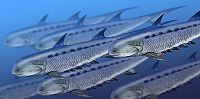 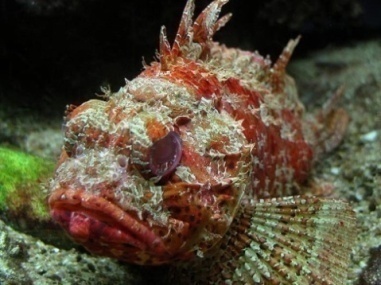 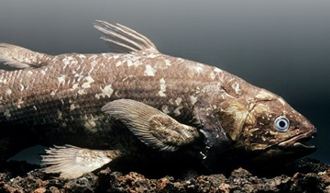 ⃰  Aktis = raggio + pterygion = pinna
 Sarkon = carne + pterygion= pinna
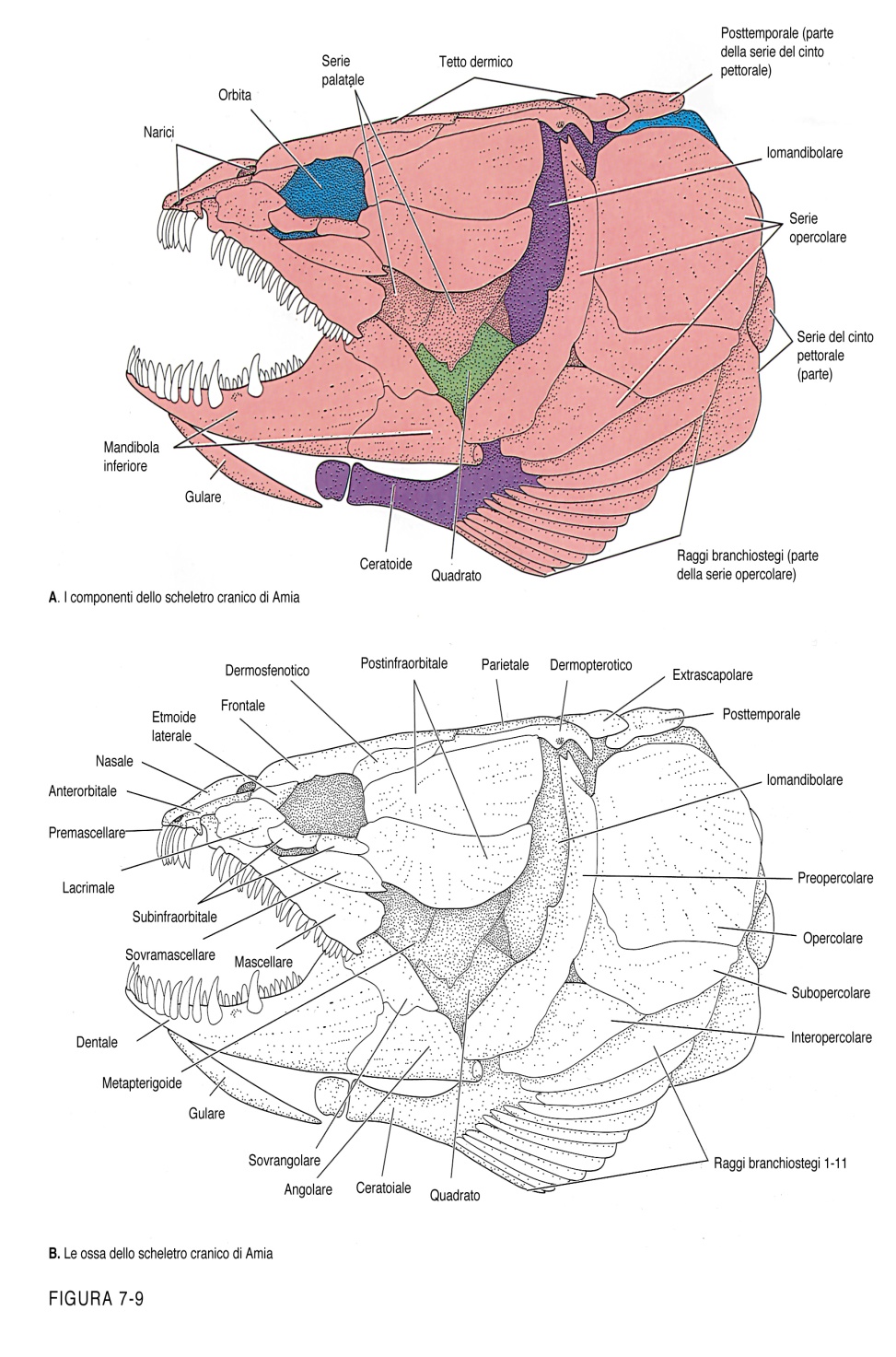 INNOVAZIONI DEI TELEOSTOMI
Opercolo: struttura ossea a protezione della camera branchiale e che coadiuva la ventilazione ⃰
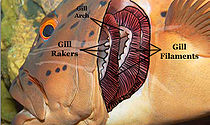 ⃰  In condroitti la ventilazione è svolta dal movimento degli archi branchiali e dipende dal flusso  di
  acqua provocato dal nuoto.
  In teleostomi invece è svincolata dal nuoto e dipende da movimenti di opercolo (con raggi   
  branchiostegi associati) e di bocca.
Opercolo
-Serie di ossa dermiche che coprono l’originario arco orale formando una “nuova bocca”.
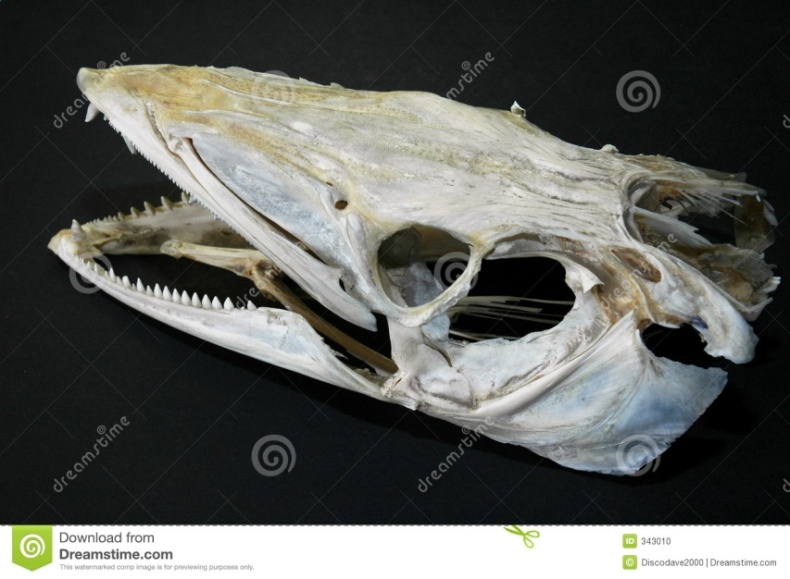 -Presenza di 1 o 2 vesciche gassose, con originaria funzione di organo accessorio alla respirazione (polmone) e con funzione idrostatica (vescica natatoria) negli osteitti più avanzati.
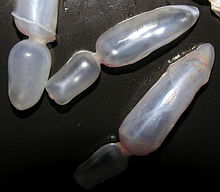 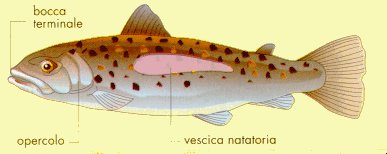 -Presenza di 3 otoliti (minuscoli depositi di ossalato di calcio) nell'endolinfa dell'orecchio interno
                       ruolo nell’orientamento
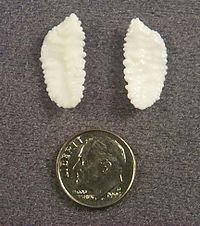 Gli spostamenti degli otoliti, conseguenti alle modificazioni della posizione della testa, stimolano le cellule ciliate che fanno sinapsi con le terminazioni nervose determinando le sensazioni statiche e di equilibrio.
Eccetto  8 specie di sarcopterigi  (6 specie di dipnoi e 2 specie di Celacanti) tutti gli altri osteitti sono attinopterigi (quasi 32000).
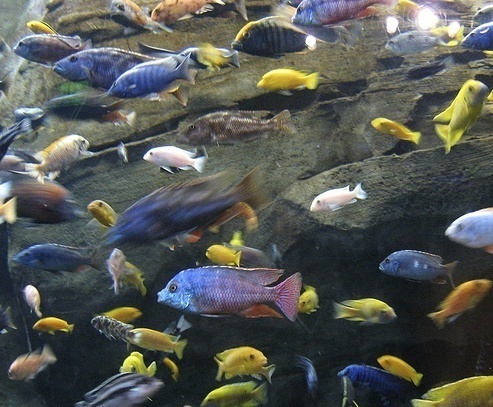 La famiglia dei Ciclidi ~1700 sp
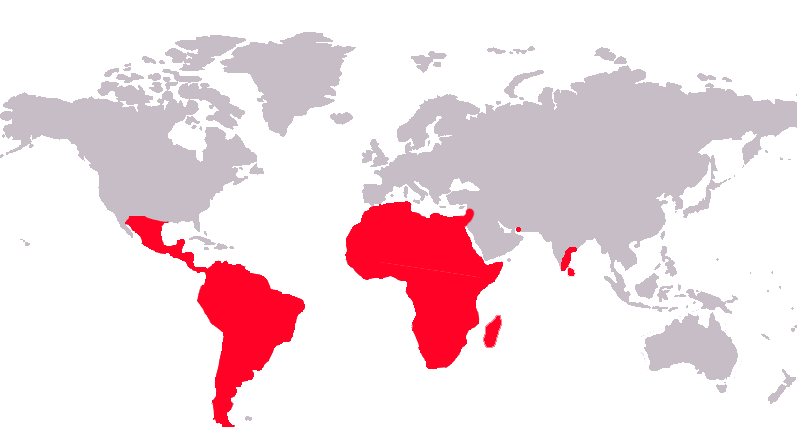 Considerazione:
  -  numero di specie di condritti ~ 1.200
  -  numero di specie di sarcopterigi 8
  -  numero di specie di attinopterigi ~ 31.882.
Si può parlare di successo evolutivo degli attinopterigi!
Esiste però una nutrita documentazione fossile di sarcopetrigi, che è stata utile per ricostruire l’origine degli anfibi.
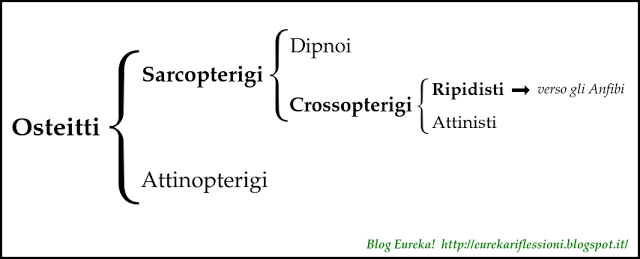 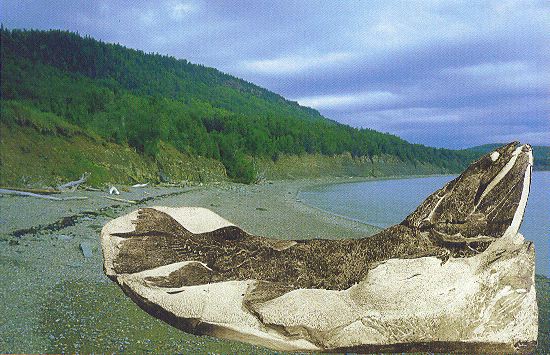 PINNA DEGLI ATTINOPTERIGI
Pinna tribasica
- 3 pterigiofori basali (blu in fig.) molto ridotti e che non sporgono fuori dalla parete del corpo 
- molti pterigiofori radiali (sottili)
- lepidotrichi, cioè bastoncelli ossificati a sostegno della membrana della pinna
attinotrichi sottili bastoncelli (di un tipo di collagene chiamato elastoidina).
(parte scheletrica)
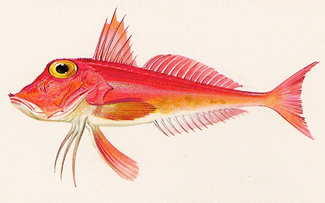 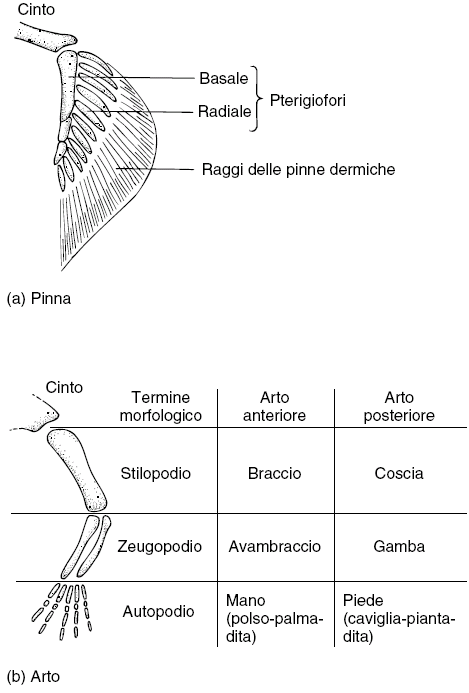 Muscolatura ridotta e dentro il corpo.
Lepidotrichi
Attinotrichi
PINNA DEI SARCOPTERIGI
Pinna monobasica: 1 pterigioforo basale (tratteggiato in fig.)

  - biseriata (dipnoi estinti e dipnoo Neoceratodus) pterigioforo basale è asse centrale da cui si 
    dipartono gli pterigiofori radiali.
  - monoseriata (Latimeria, †Eusthenopteron) 
    pterigioforo basale si estende lungo il margine posteriore di pinna e i radiali si estendono su lato 
    anteriore.
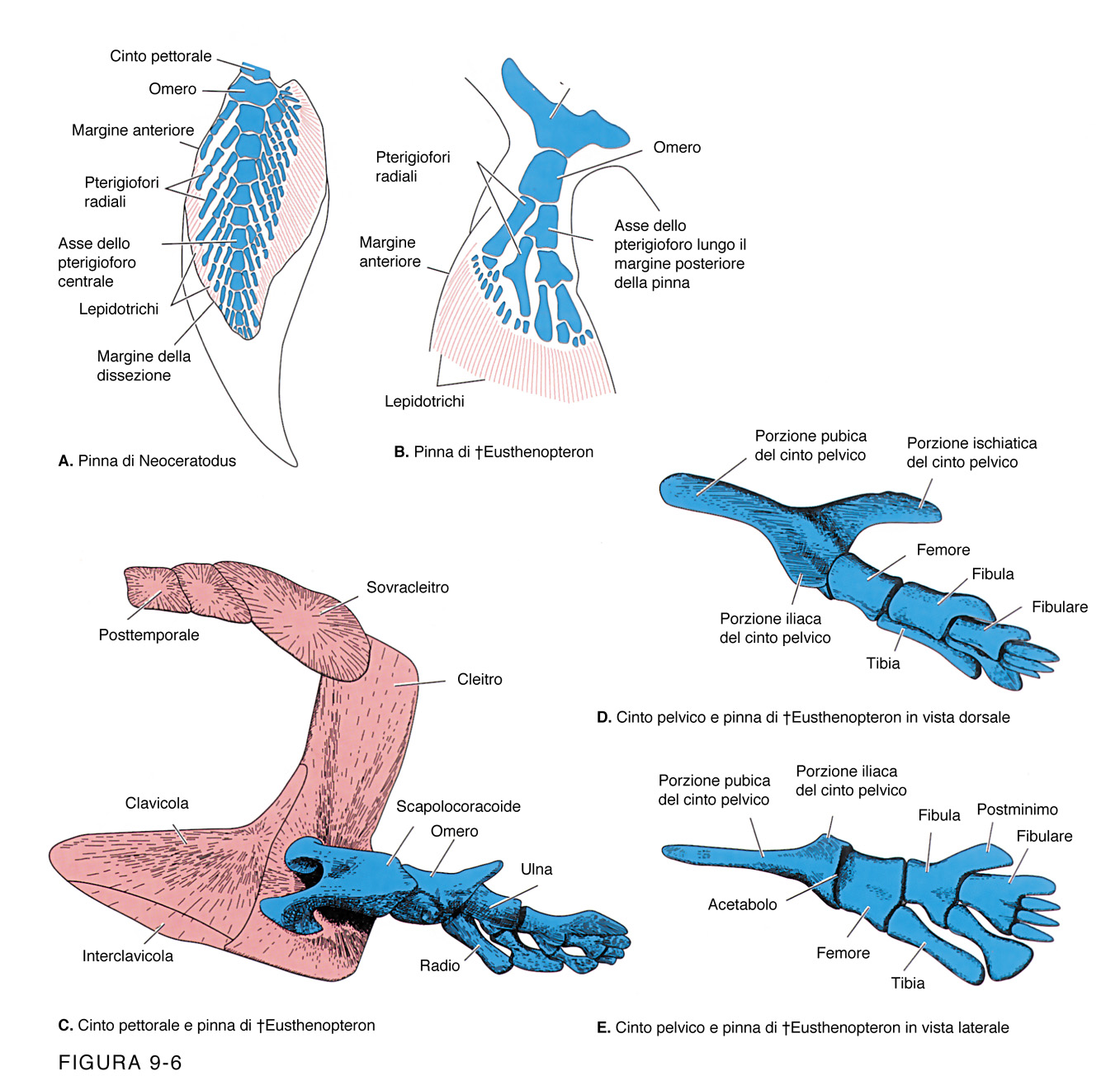 Archipterigio
Crossopterigio
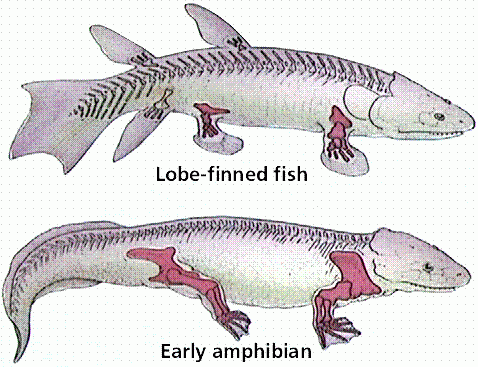 Pterigiofori
radiali
E’ dal crossopterigio che ha avuto origine l’arto dei tetrapodi.
??  Spine fossili già in Ordoviciano (485-443 Ma) 
Siluriano-Devoniano-Carbonifero, fino a Permiano (estinzione del gruppo)
ACANTODI
70 generi con ~150 specie
Habitat: sia marino (originariamente) che acqua dolce.
Acanta (ἄκανθα) = spina 
Dotati di robuste spine ossee a sostegno (con eccezioni) delle pinne pari e dispari.
Funzione: difesa da predatori.
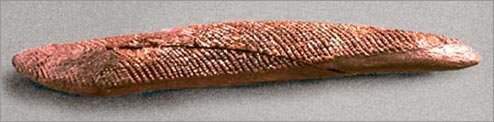 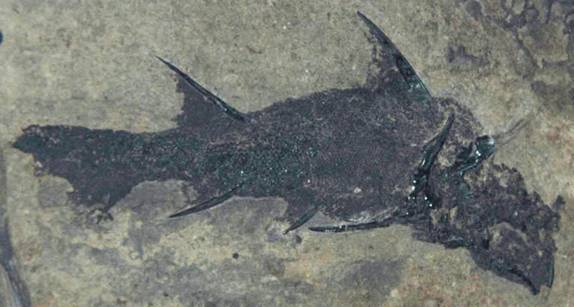 ⃰  Spina di Gyracanthus lunga 25 cm
Diplacanthus striatus
Altre caratteristiche distintive:
-corpo affusolato
-dimensioni piccole (~20 cm, ma Gyracanthus di 2 m)  ⃰
-scaglie con morfologia particolare (“bulbose”)
-bocca e occhi ampi (a volte con anelli sclerotici, simili
 a quelli degli uccelli).
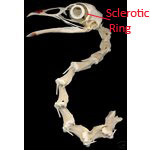 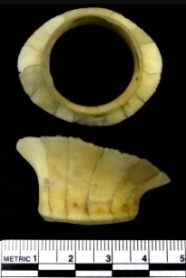 Uccello
Chiamati “squali spinosi” 
Con gli squali paleozoici (es. Hybodus) condividono:
  -coda eterocerca (associata a nuoto attivo)
  -scaglie non sovrapposte
  -bocca subterminale
Caratteristiche di osteitti:
-scheletro ossificato (anche se parzialmente)
-opercolo + raggi branchiostegi
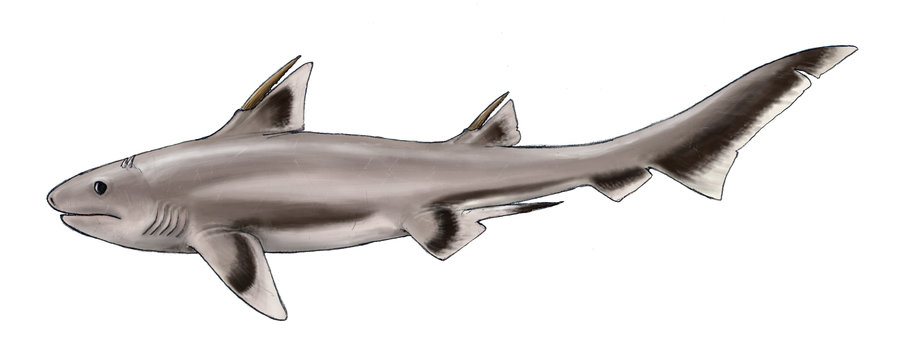 Tre gruppi (secondo la sistematica tradizionale): 
   1- Climatiiformes 
   2- Acanthodiformes 
   3- Ischnacanthiformes
Hybodus
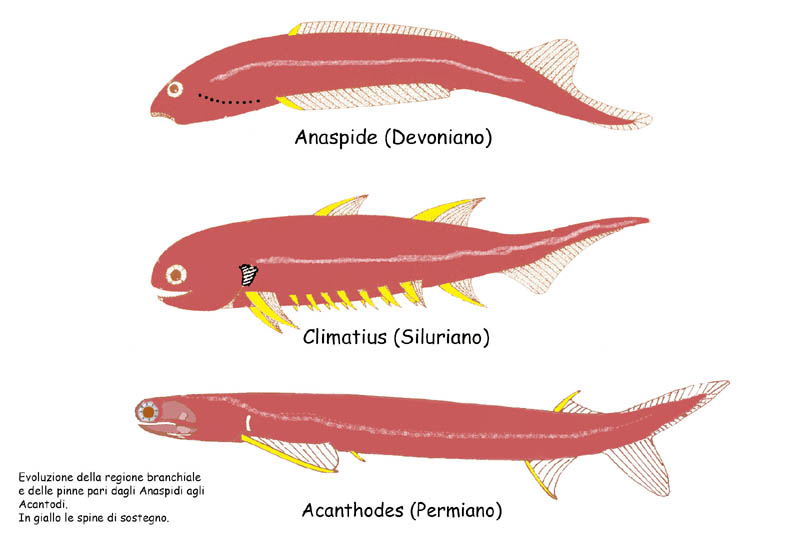 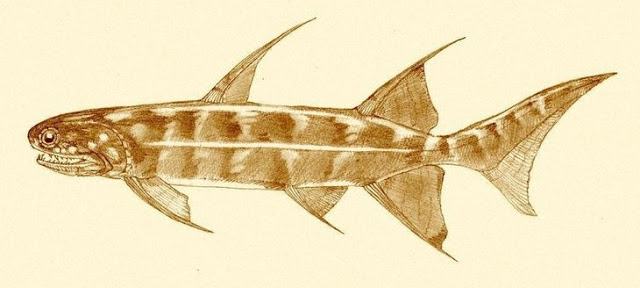 Ischnacanthus
Dubbi sulla loro monofilia
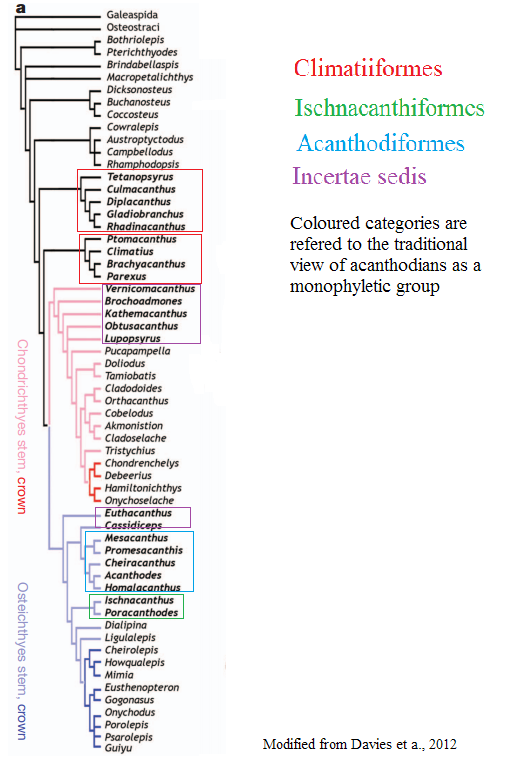 Alcune analisi filogenetiche (Brazeau 2009, Davis 2012)
1)   ORDINE DEI CLIMATIFORMI
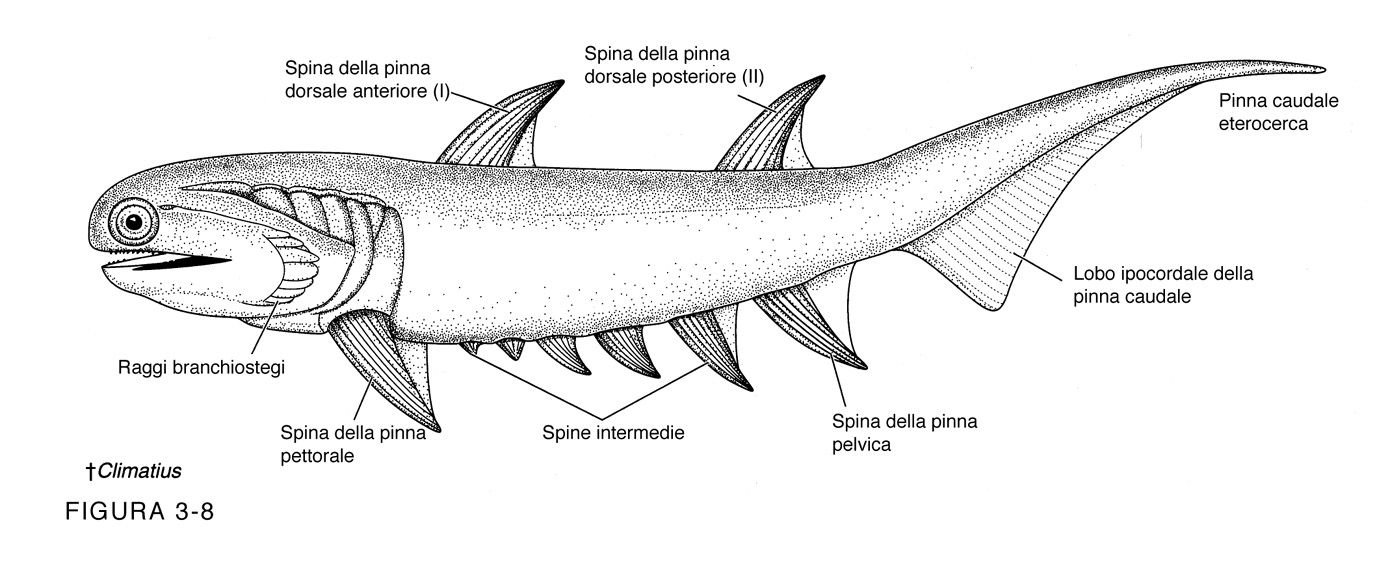 Climatius
Caratteristiche distintive:
- spine intermedie tra pettorali e pelviche
  (quindi 6 paia di pinne pari intermedie?) 
- cinto pettorale rafforzato da piastre dermiche
 mascella superiore priva di denti ma mascella inferiore con denti acuminati senza smalto
  (particolarità) sostituiti se usurati                   buon predatore
- grande opercolo (un osso più esteso e altre ossa “ausiliarie”)
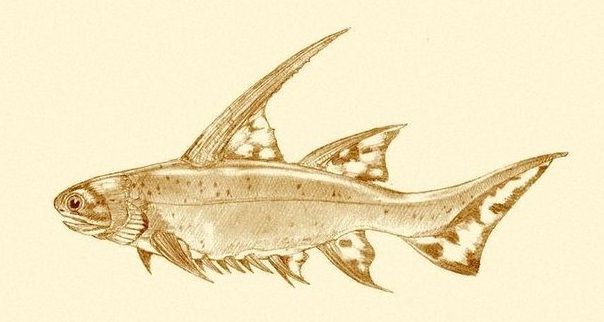 Parexus
Altri rappresentanti:
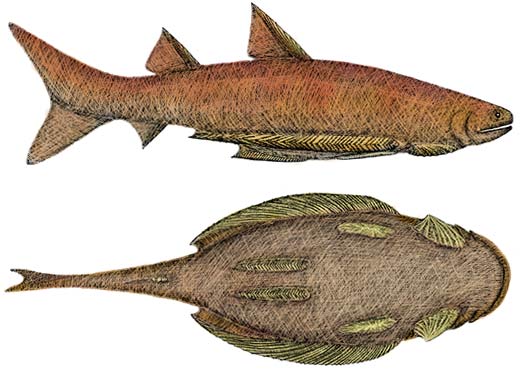 Grande spina dorsale
Gyracanthus
Predatore di 2 m!
Ischnacanthus
2)  ORDINE DEGLI ACANTODIFORMI
Acanthodes
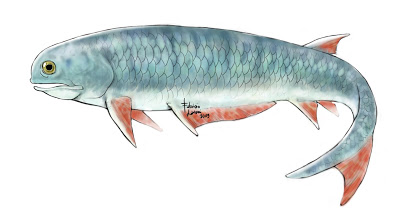 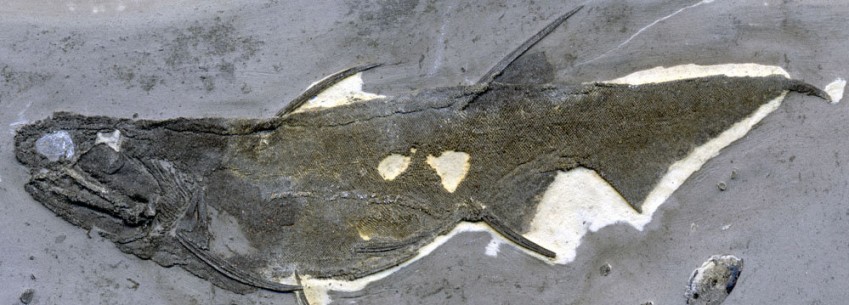 Caratteristiche distintive:
- 1 sola pinna dorsale
- mascelle senza denti (alimentazione per filtrazione)
- branchiospine (su branchie) sviluppate
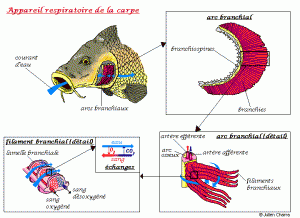 3)  ORDINE DEGLI ISCHNACANTIFORMI
Caratteristiche distintive:
- piastre mascellari con denti fusi su di esse
- osso a protezione di branchie (“opercolo”) senza piastre ausiliarie (tipiche di Climatius)
- spine con ortodentina
ATTINOPTERIGI
Annosa questione della loro tassonomia………
VECCHIA SISTEMATICA
1) CONDROSTEI:  pesci ossei-cartilaginei
 
   - PALEONISCOIDI (estinti)
   - Acipenser  (storione), Polyodon (pesce spatola)
   - Polypterus,  Erpetoichthys




2) OLOSTEI:  pesci interamente ossei

    - Lepisosteus (luccio americano)
    - Amia  



3) TELEOSTEI:  pesci ossei finali (i più evoluti)
REVISIONE perchè  Polypterus e Erpetoichthys hanno scheletro ben ossificato
Paleoniscoide
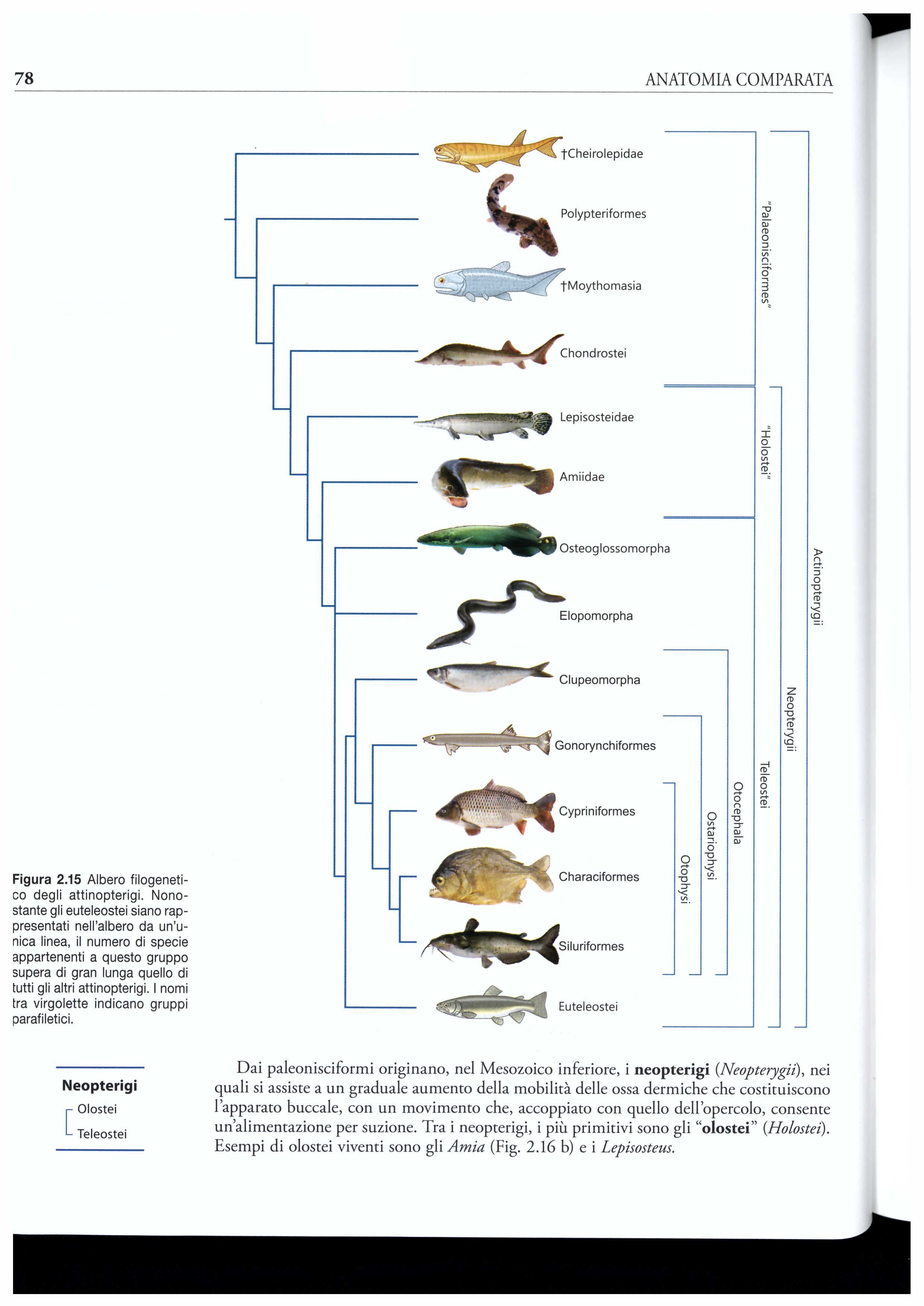 FILOGENESI DEGLI ATTINOPTERIGI (Stingo)
Attinopterigi  primitivi
    “paleonisciformi”
A
Storione e pesce spatola
Storione e pesce spatola
Attinopterigi  intermedi
B
Attinopterigi  tardivi
In risalto termini condrostei, olostei, teleostei
della vecchia sistematica.
SCHEMA RIASSUNTIVO (ILLUSTRTATO) DELLA NOMENCLATURA  IN USO PER GLI ATTINOPTERIGI
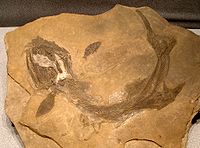 A) “PALEONISCIFORMI”       pesci ancestrali
- PALEONISCODI†  e PLATISOMOIDI†
- POLYPTERIFORMI
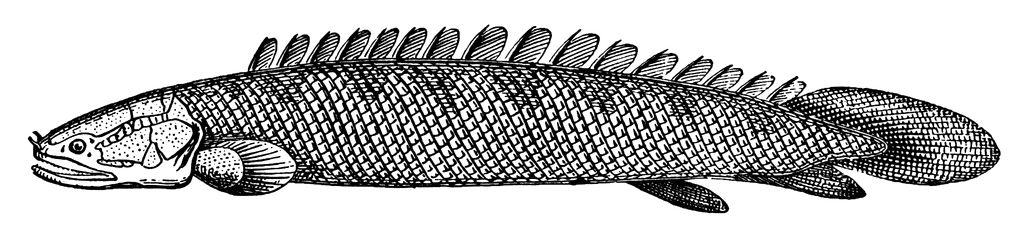 2 generi: Polypterus   10 sp.
 e Erpetoichthys
    (pesce anguilla)   1sp.
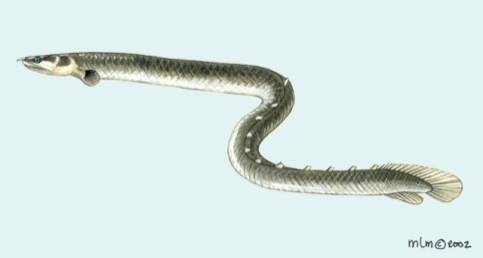 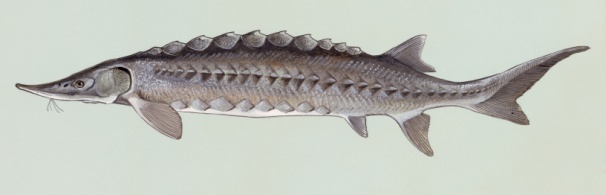 2 generi: Acipenser (storione)  18 sp. 
e Polyodon (pesce spatola)     2 sp.
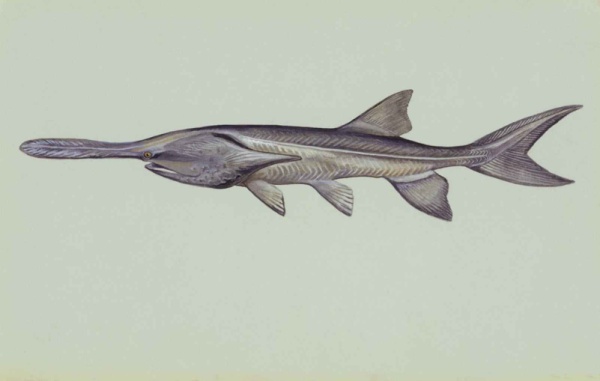 B) NEOPTERIGI        pesci derivati

    -LEPISOSTEIFORMI
     (7sp.)

    -AMIFORMI
      (1sp.)

    -TELEOSTEI
       ( ~32000 sp.)
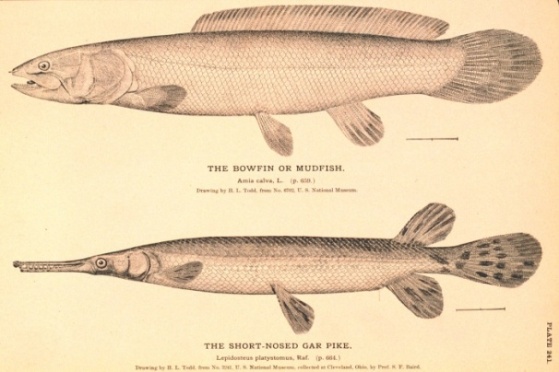 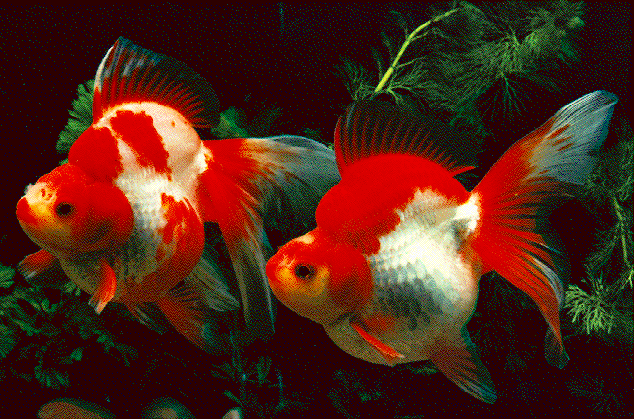 ATTINOPTERIGI PRIMITIVI
Indicati con il nome di “paleonisciformi”
Gruppo parafiletico con 100 generi
Vissuti per un periodo lungo (350-120Ma), dal Devoniano inf. (o prima?) al Cretaceo inf. 
Di dimensioni medio-piccole (max 0.5 m)
Colonizzarono acque dolci e salate di tutti i continenti tranne Antartide. 

Classicamente riconosciute 2 superfamiglie:
1) PALEONISCOIDI †   dal corpo allungato, bocca e occhi ampi
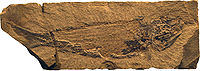 Paleoniscus freislebini 
E’ il più studiato e dà il
nome al raggruppamento
2) PLATISOMOIDI dal corpo discoidale alto e stretto
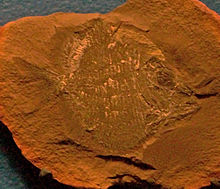 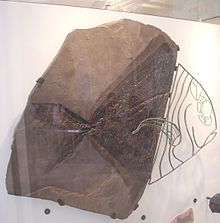 Platysomus circularis
Bobasatrania canadensis
La classificazione di alcuni attinopterigi primitivi è ancora oggetto di dibattito!

Alcuni pesci, dapprima considerati appartenenti all'ordine dei paleonisciformi , sono stati in seguito ritenuti sufficientemente distinti per essere assegnati a questo gruppo.
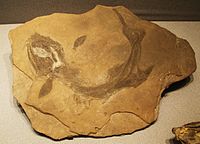 Tra le forme precedentemente ascritte ai paleoniscoidi e poi riclassificate ricordiamo:
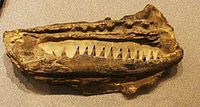 Lungo fino a 2 m, con bocca ampia
 (predatore)
Birgeria
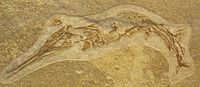 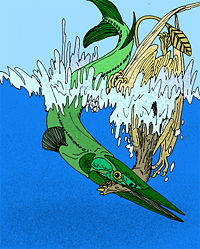 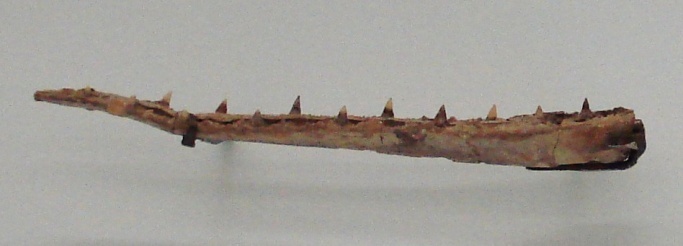 Saurichtys
Predatore dei mari del Triassico
E’ la testimonianza più antica di riproduzione vivipara nei pesci. Alcune femmine gravide trovate nel giacimento di Monte San Giorgio (Canton Ticino) contengono infatti fossili di embrioni ancora racchiusi nel ventre materno.
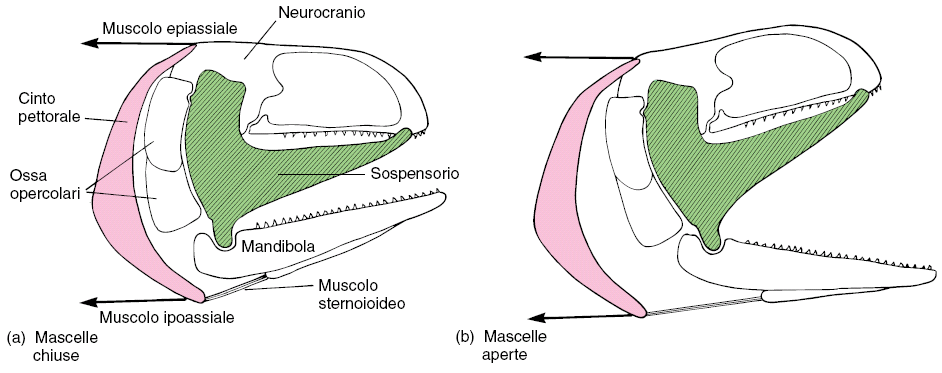 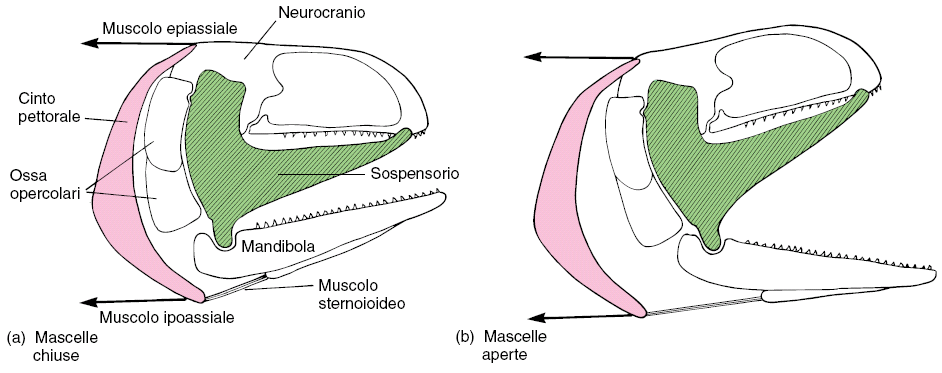 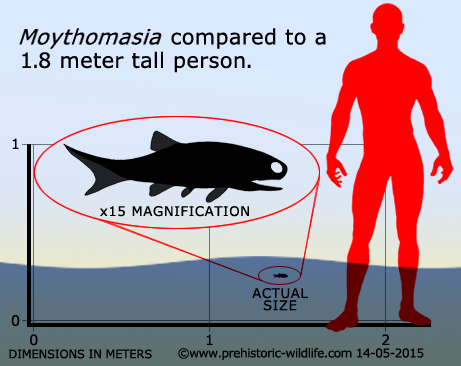 Moythomasia
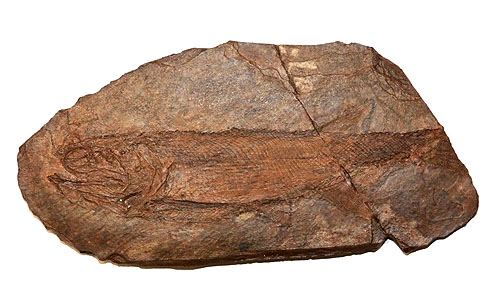 Predatore di 10 cm
Devoniano, Europa e Australia
In un reperto si è ricostruito il movimento di “scatto a forbice” delle sue mandibole (che si ipotizza abbia caratterizzato l’alimentazione dei primi attinopterigi) .
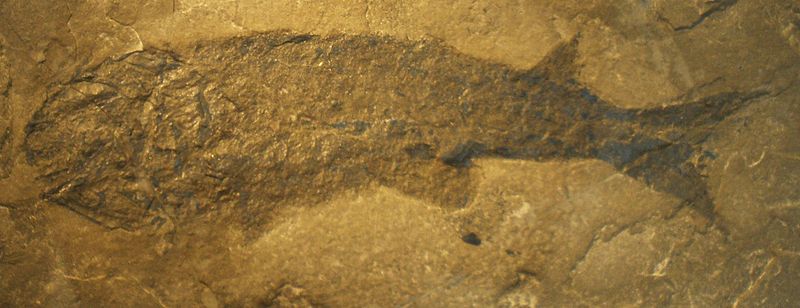 Cheirolepis
-Visse tra il Devoniano medio e l'inizio del Devoniano superiore (370 – 360 Ma) 
-Fossili in Nord America e Europa (Scozia, Germania)
-Dimensioni 25-50 cm
Sono note  2 specie Cheirolepis canadensis del Nordamerica e C. trailli della Scozia.
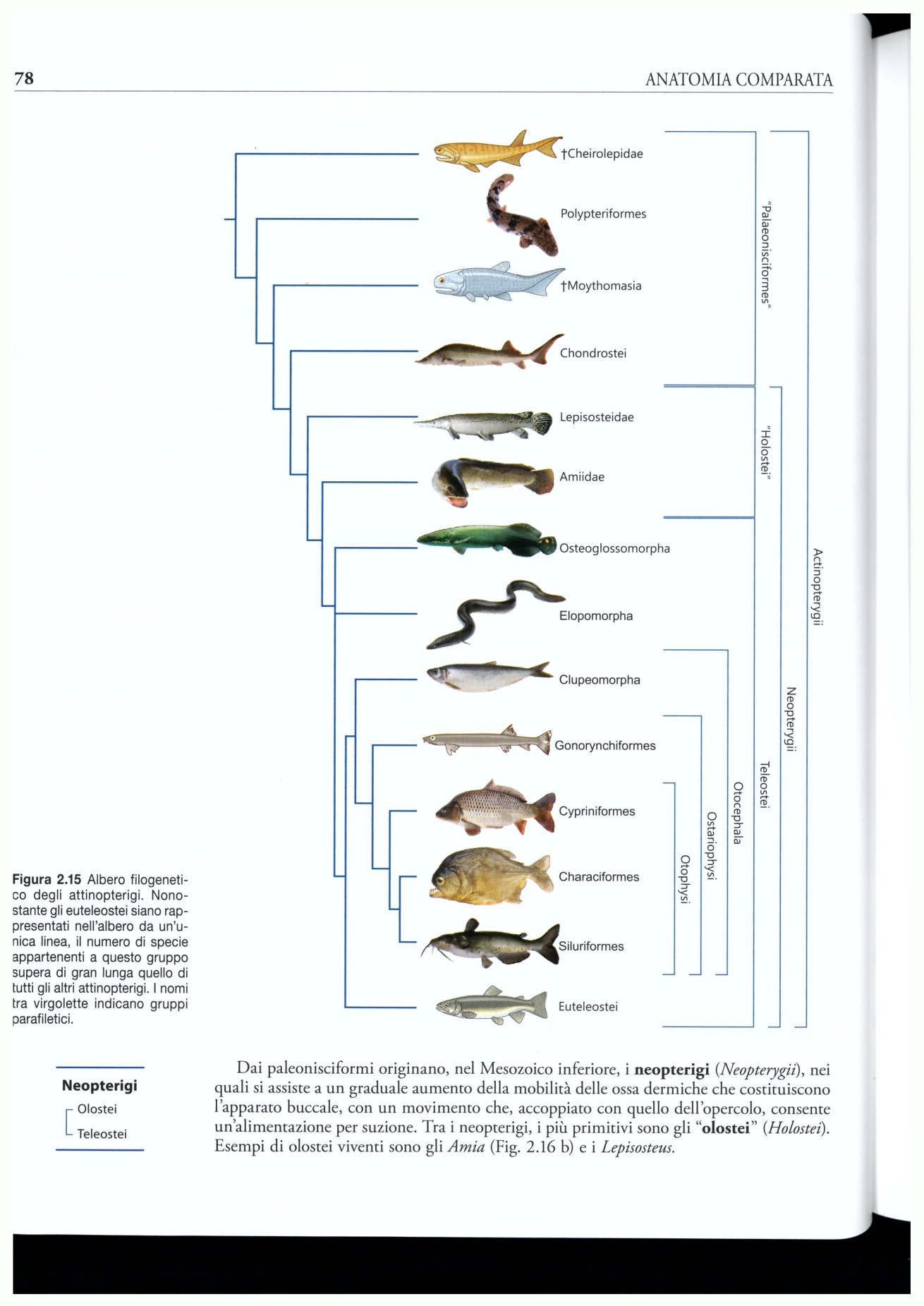 Considerato sister group di attinopterigi.
E’ il primo ad avere il tipico dermatocranio di Attinopterigi.
CARATTERI PRIMITIVI
(che però non sono co-presenti in tutti):

-scheletro cartilagineo o parzialmente ossificato
-vertebre apsidospondile, cioè formate ciascuna da più parti
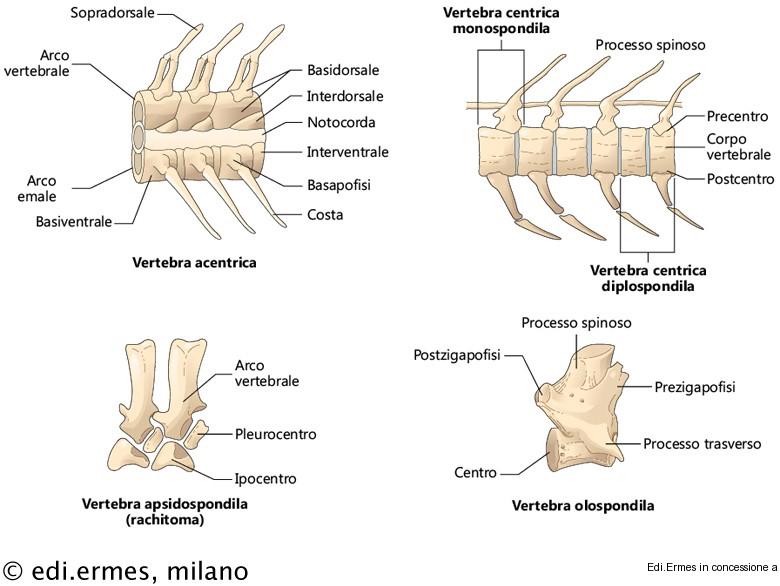 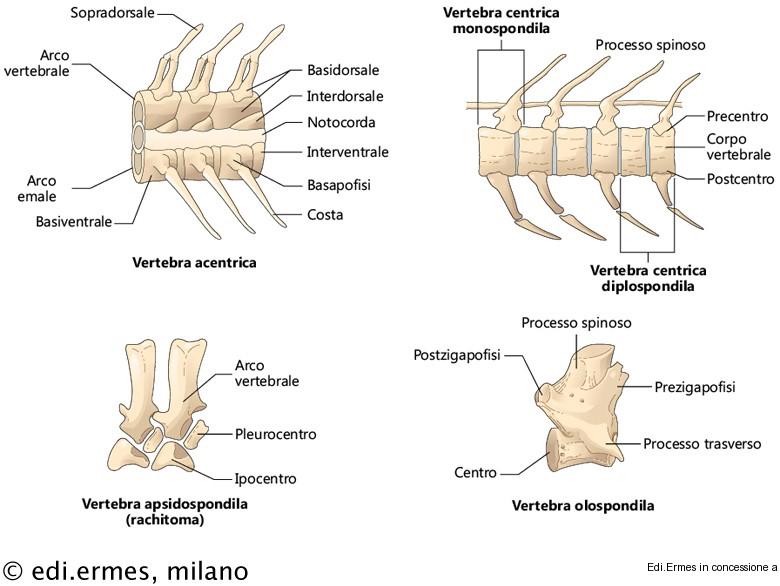 Mentre la vertebra con 
tutti gli elementi fusi è un 
carattere derivato.
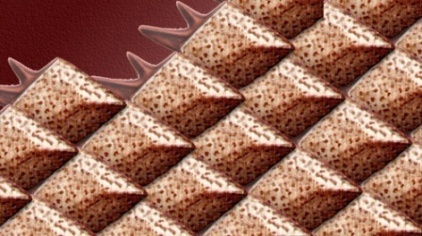 -scaglie ganoidi romboidali affiancate una all’altra con articolazione a incastro 
 (però assenza di ganoina in Platisomoidi)
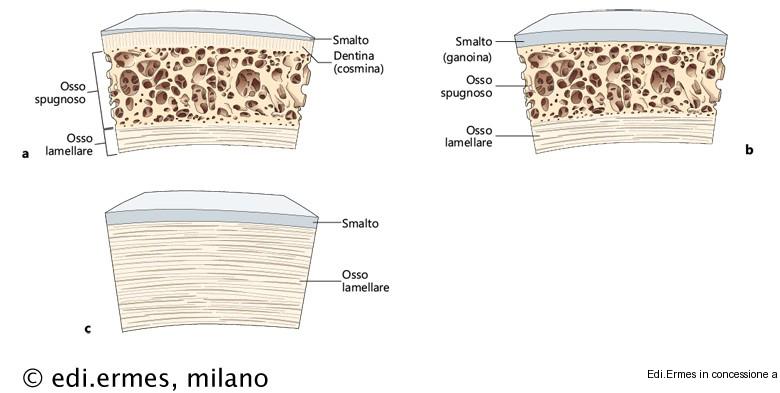 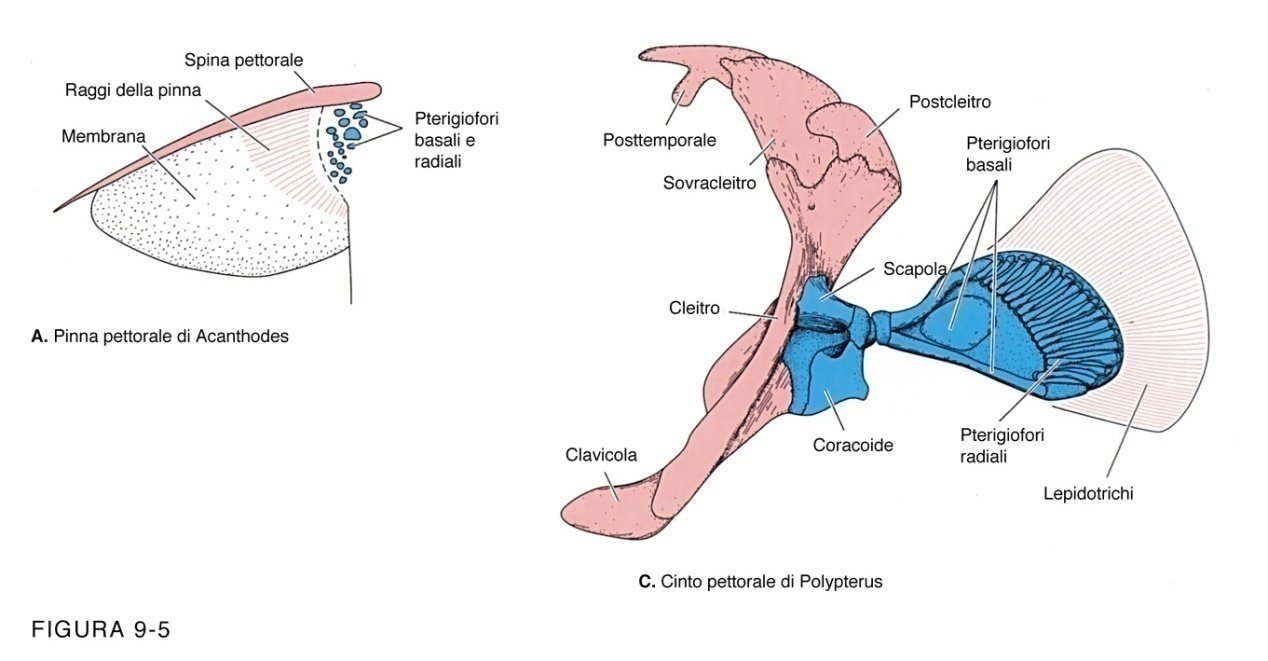 -molti lepidotrichi a sostegno di membrana delle pinne
                 pinna meno flessibile
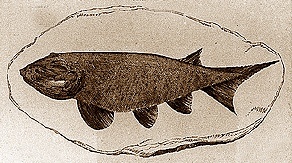 - pinna dorsale unica




- mascella superiore ancorata al cranio (scarsa cinesi)
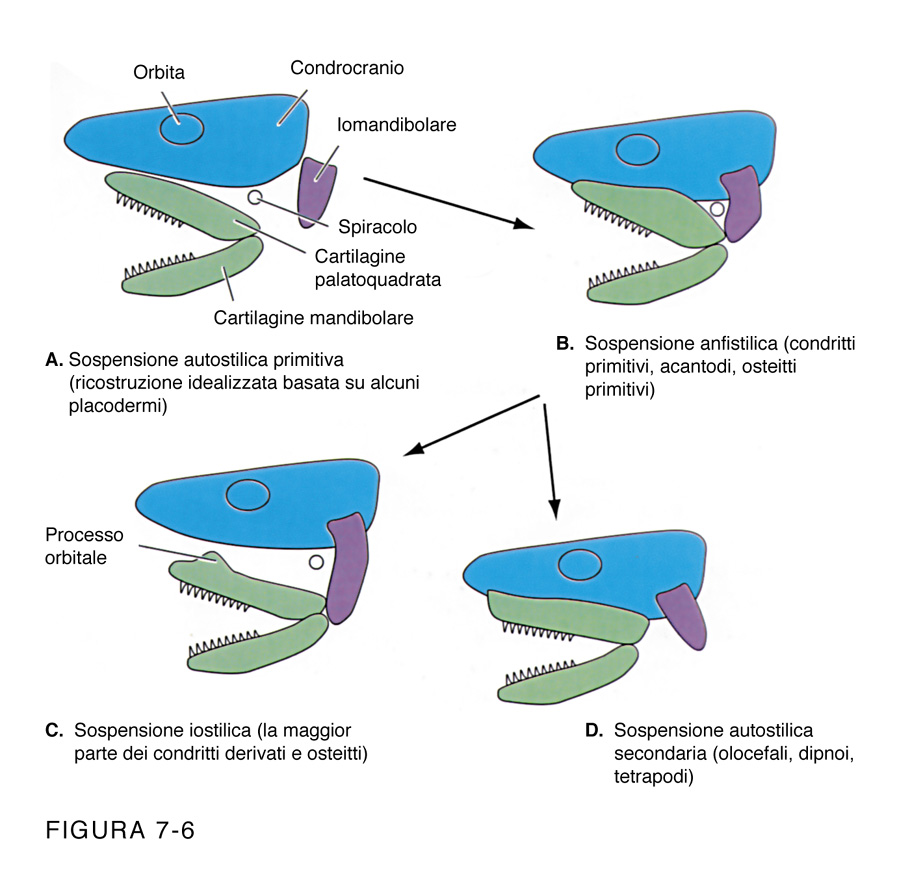 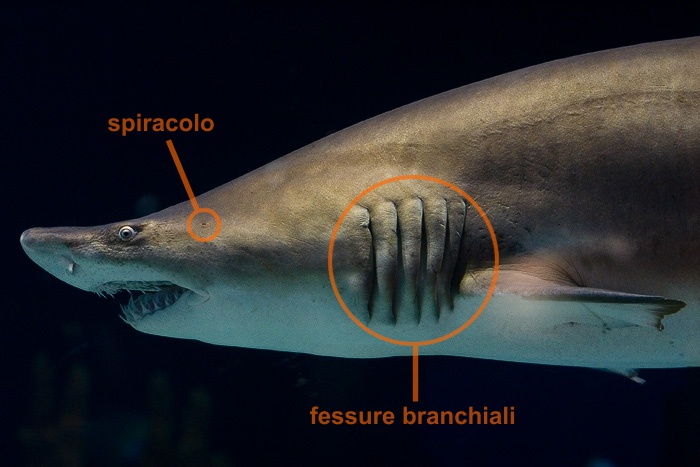 - spiracolo 




- coda eterocerca
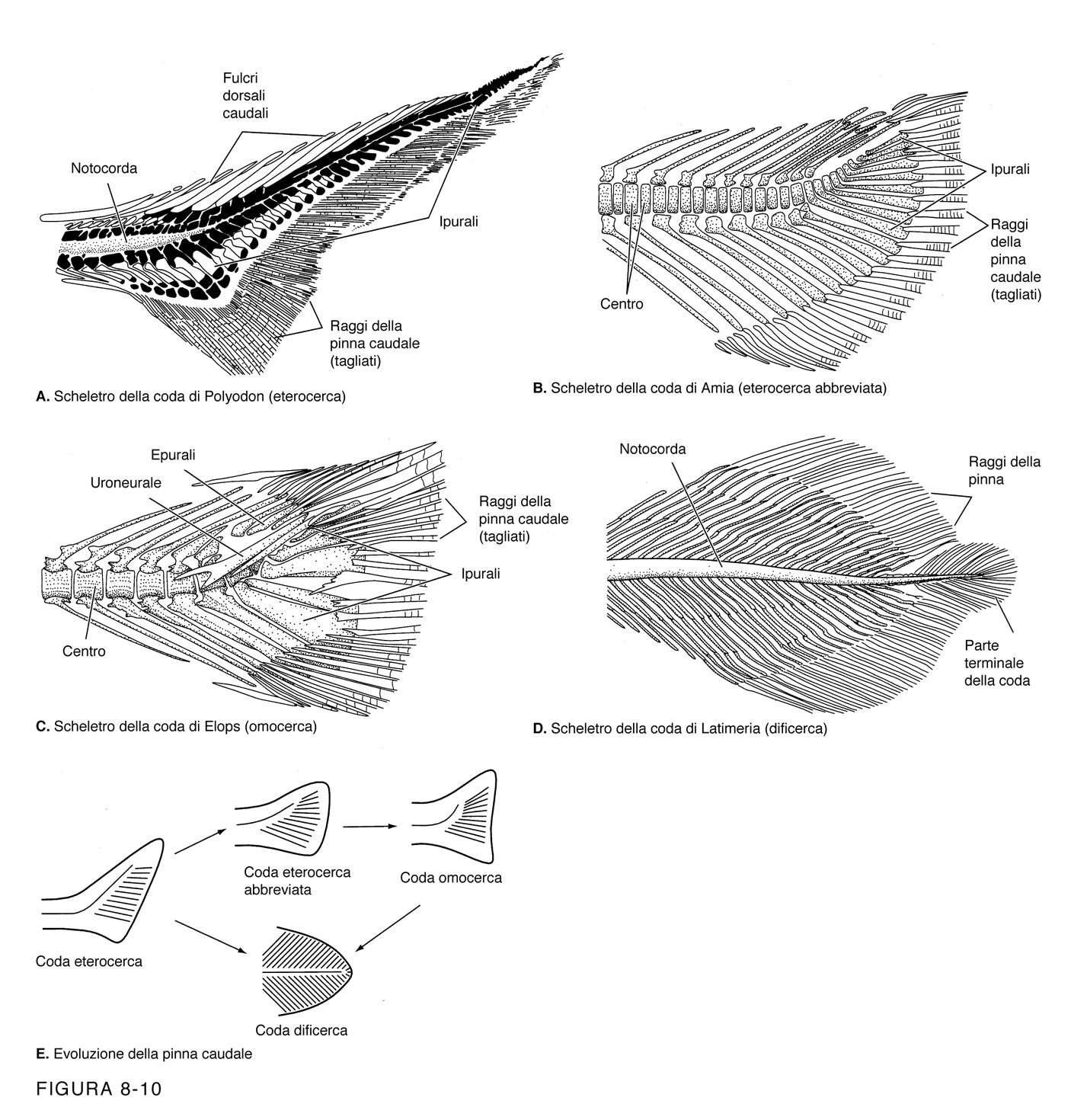 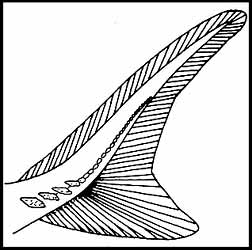 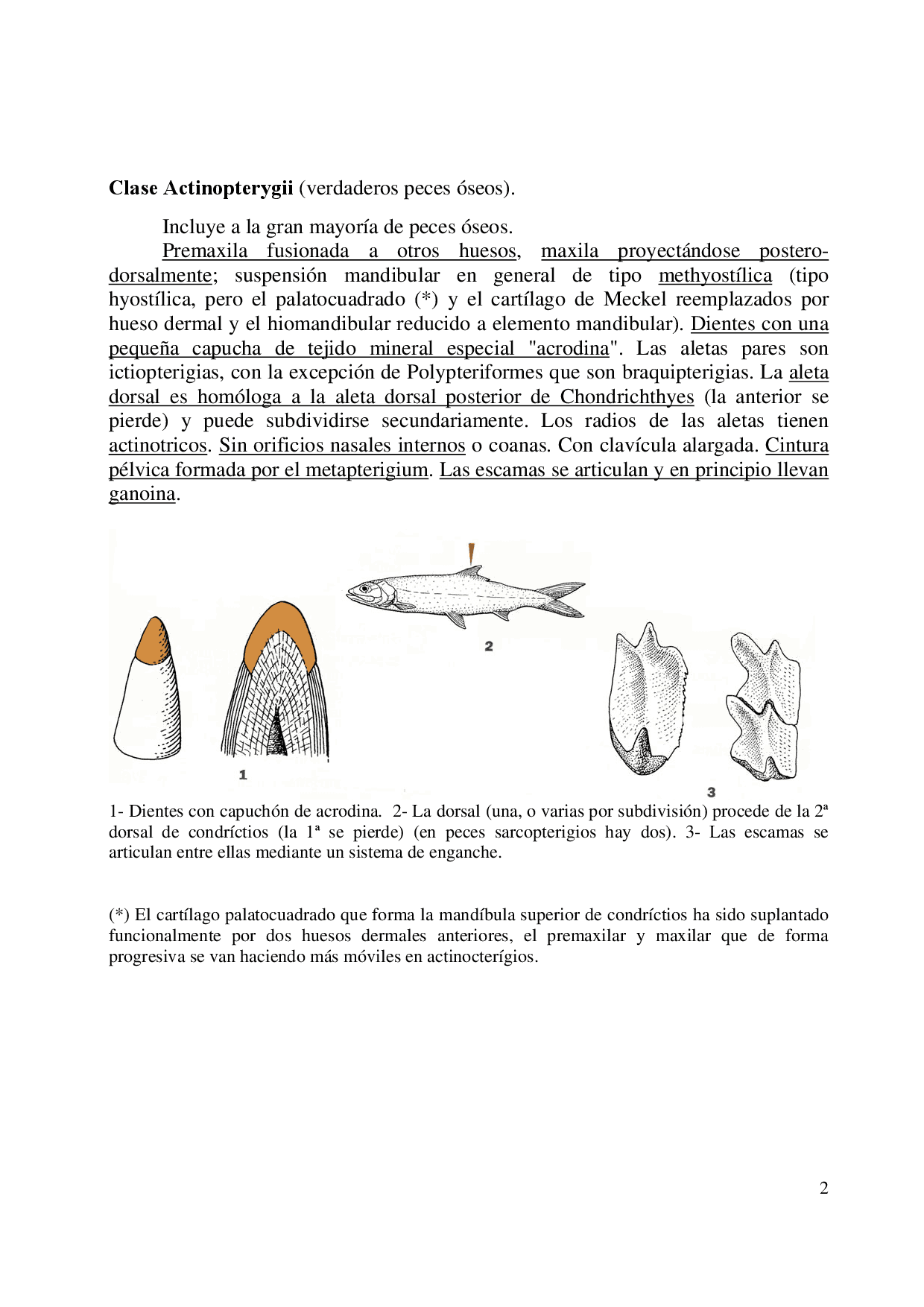 - denti ricoperti da una particolare dentina (acrodina)
ATTINOPTERIGI  ARCAICI
Risalgono al Siluriano superiore (~420 Ma). Sono considerati gli attinopterigi più antichi. 
Resti solo sotto forma di scaglie (ganoidi) , mascelle e denti.
Andreolepis
Lophosteus
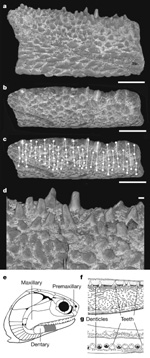 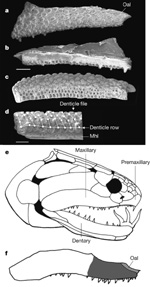 Sono paleonisciformi? Sistematica incerta……
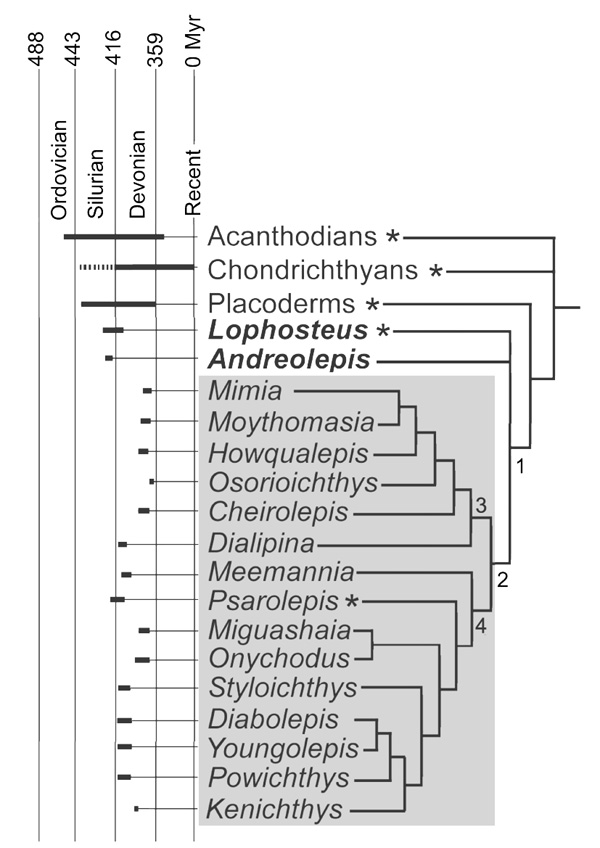 Attinopterigi primitivi
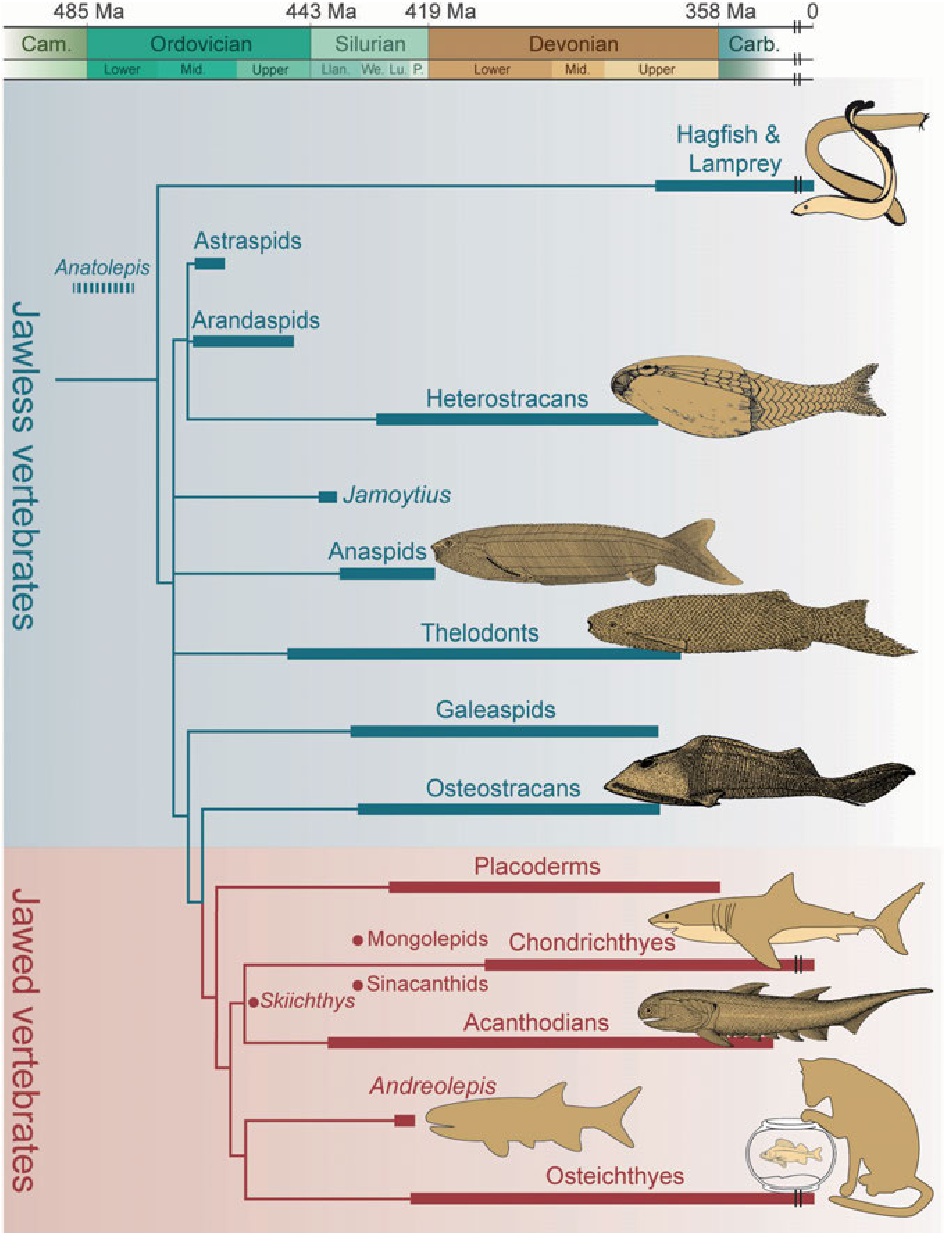 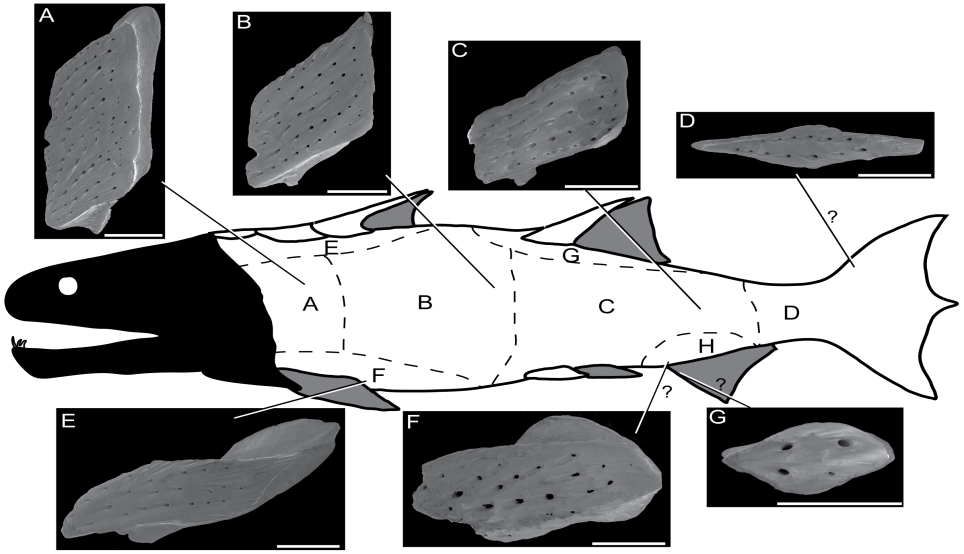 Studi su scaglie
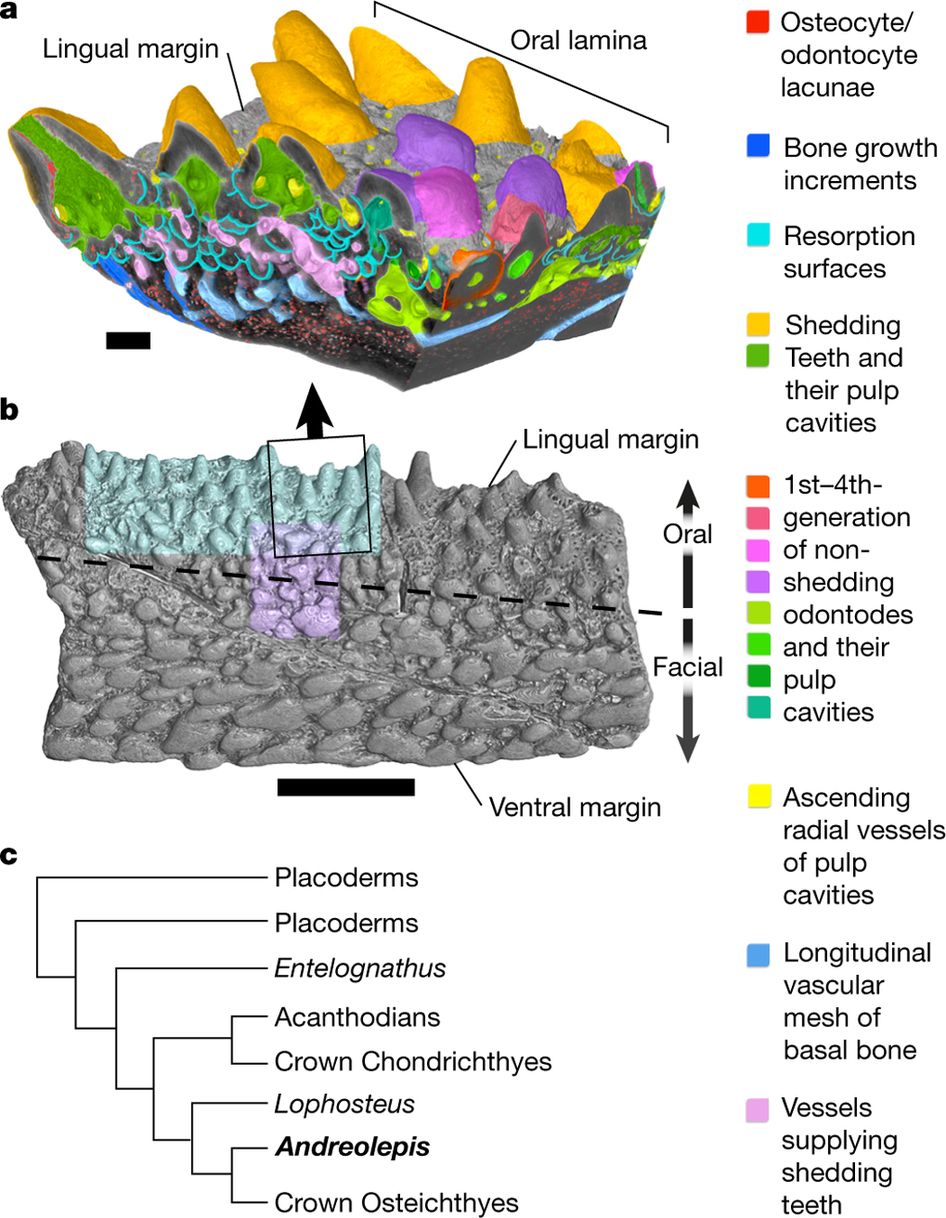 Studi su denti
QUANDO SI ORIGINARONO GLI ATTINOPTERIGI?
I primi fossili di attinopterigi (Andreolepis e qualche paleonisciforme) provengono dal tardo Siluriano mentre
i Neopterigi primitivi risalgono al tardo Permiano e i teleostei al tardo Triassico (~200 Ma).
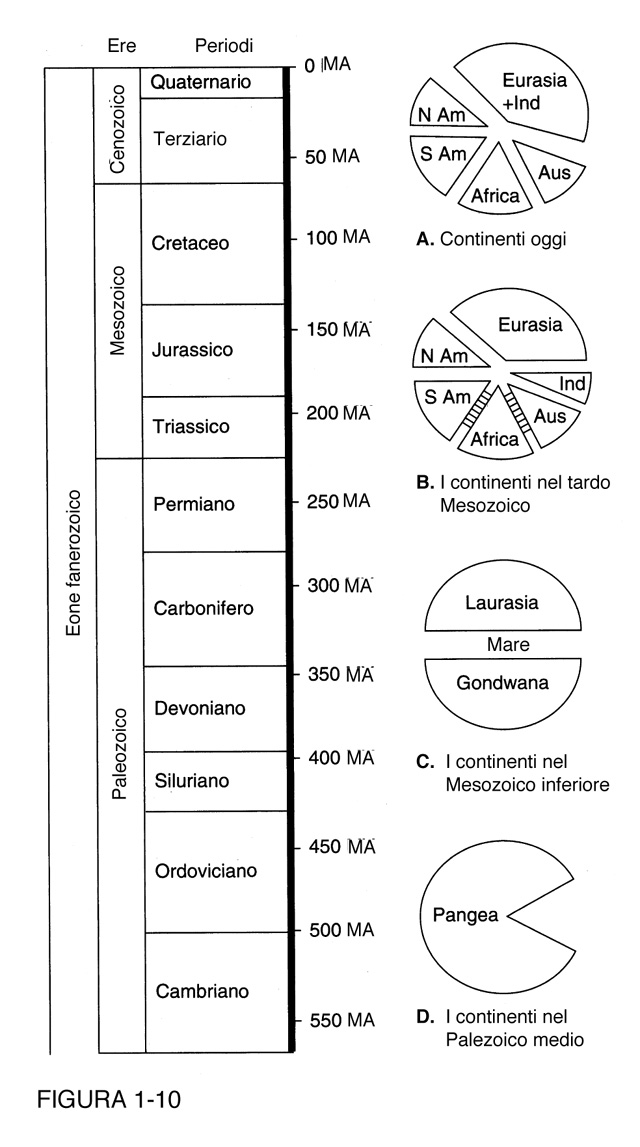 Teleostei
Neopterigi 
primitivi
La radiazione dei primi attinopterigi era in piena fioritura a metà del Devoniano (“età dei pesci”)
Andreolepis
   (~420 Ma)
Teleostei
Altri attinopterigi primitivi ma viventi…….
POLYPTERIFORMI
2 generi con poche specie:
-Polypterus  13 specie
-Erpetoichthys (pesce anguilla) 1 specie
ACIPENSERIFORMI
Acipenser (storione) 23 specie
Polyodon  (pesce spatola) 2 specie
Polypterus  (biscir)
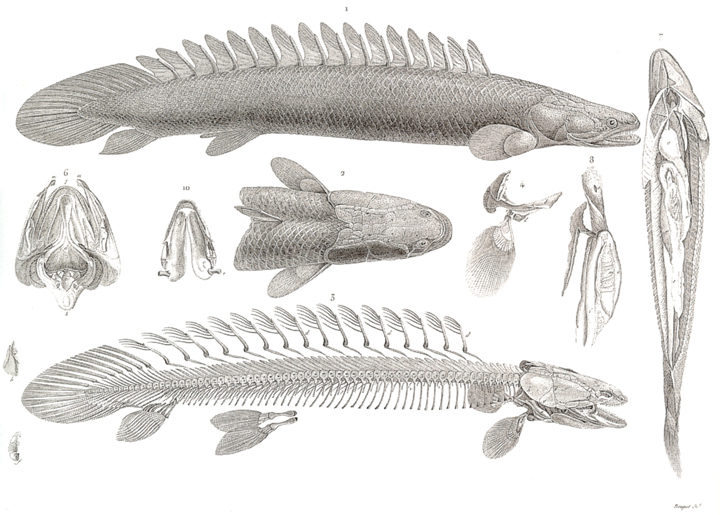 13 specie africane di acqua dolce. Fossili da Cretaceo
Caratteri primitivi:
-scaglie ganoidi romboidali articolate tra loro
-valvola spirale intestinale
-coda dificerca 
(è omeocerca in teleostei).
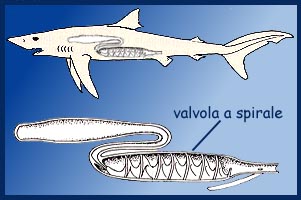 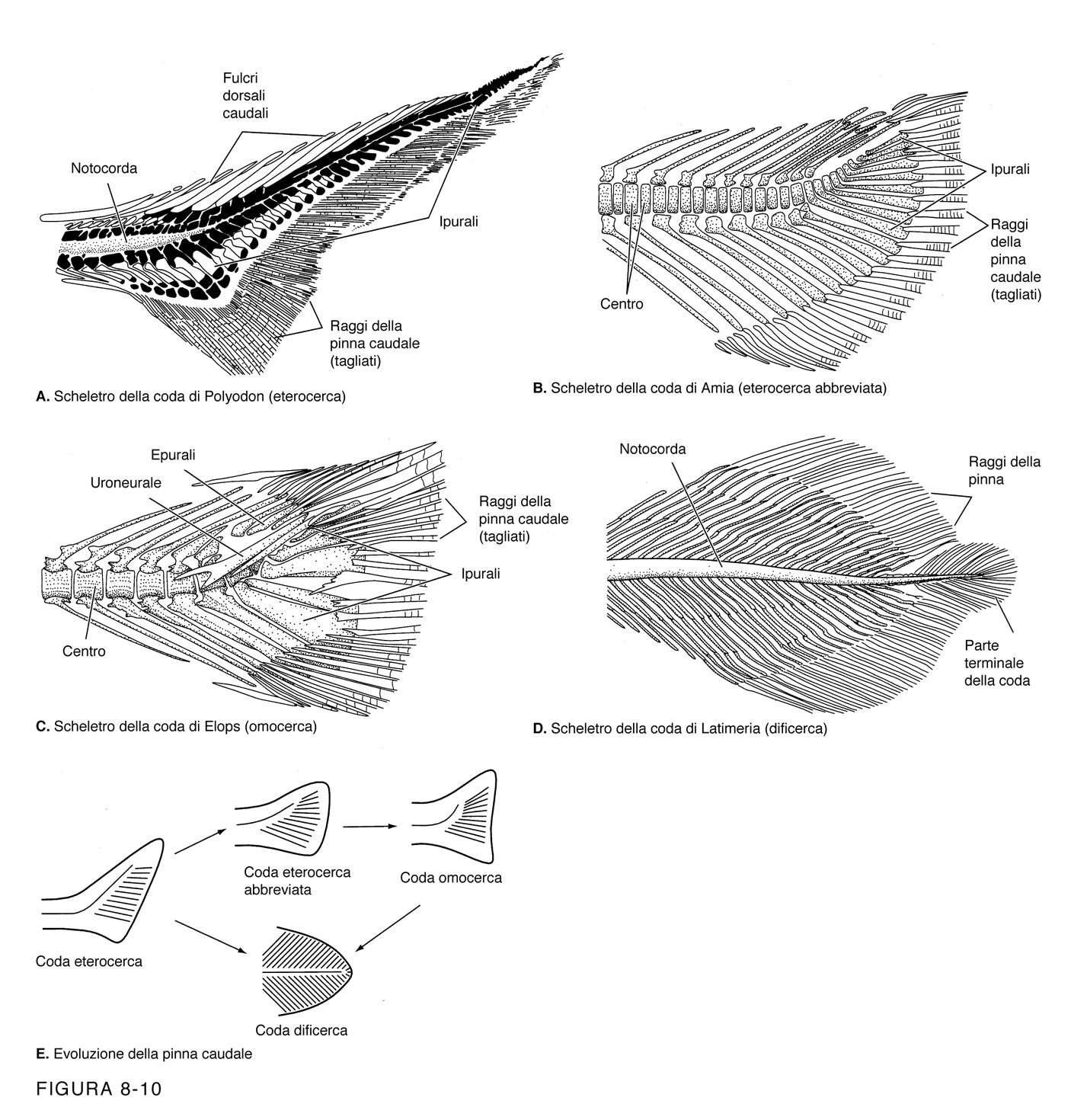 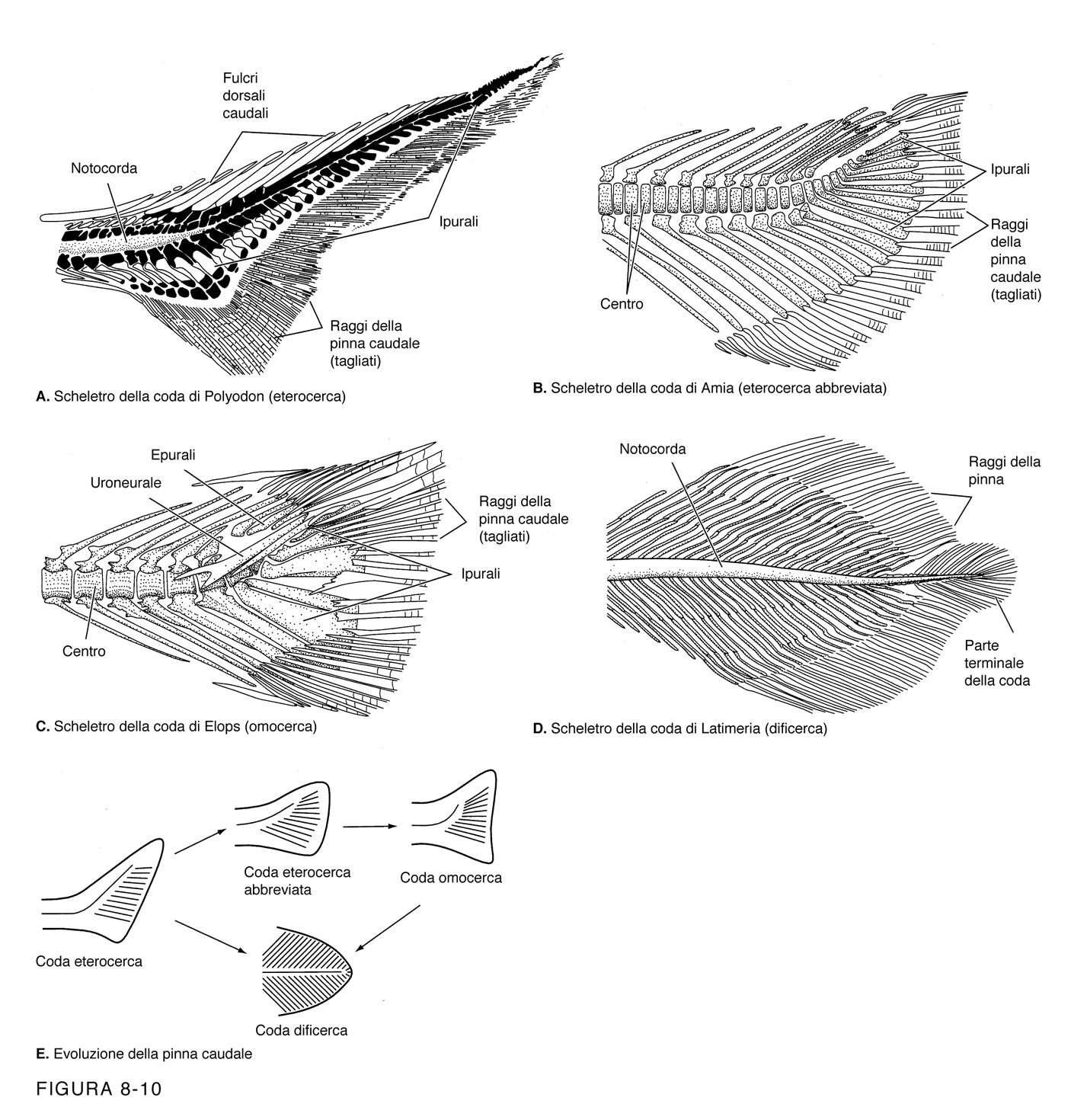 Caratteri distintivi:
-lunga pinna dorsale divisa in (8-15) piccole pinnule con spine, capaci di scomparire in apposite
 tasche
-pinne pettorali (con ossa carpali) usate come zampe per spostarsi su terraferma per 
 raggiungere una diversa pozza d'acqua (ma diverse da sarcopterigi…)
-corti tentacoli sul muso, con funzione olfattiva, efficienti per cacciare in assoluta oscurità
-polmoni (che utilizzano per respirare quando le pozze fangose si seccano)
-branchie esterne in stadio larvale.
Erpetoichthys  (pesce anguilla)
Secondo vecchia tassonomia Calamoichthys
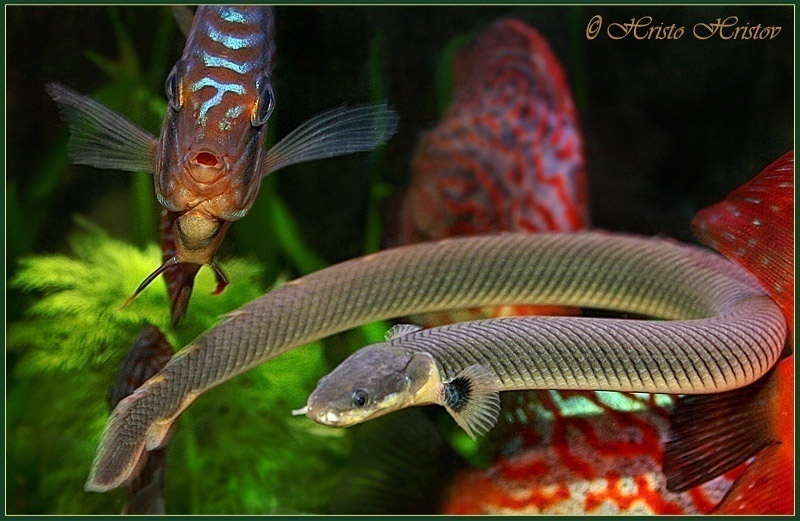 1 specie di acqua dolce in Africa
Caratteri primitivi:
-scaglie ganoidi
-valvola spirale intestinale
-coda dificerca


Caratteri distintivi
-pinnule (per lo più abbassate) su lunga pinna dorsale
-polmoni (può vivere fuori dall’acqua per poco tempo)
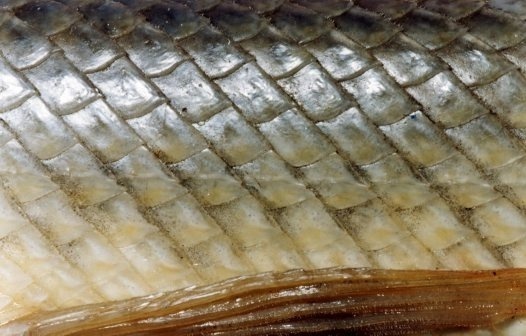 Acipenser  (storione)
Habitat: Europa, America
23 specie. Molte specie anadrome (vivono in mare e si riproducono nei fiumi)
Dimensioni: 1m-6m. Pesce più grande di acqua dolce (Huso huso 8,5m e1300kg) 
Presenza di scudi ossei (9-14 dorsali, 24-36 laterali e 8-14  ventrali).
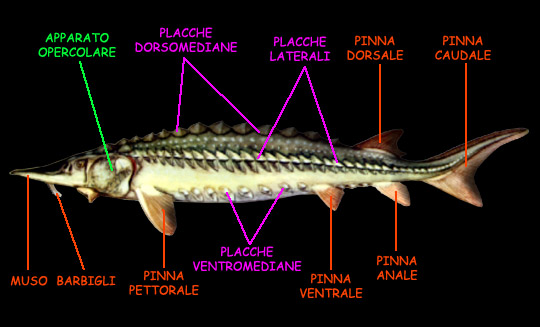 Caratteri primitivi:
-Endoscheletro prevalentemente cartilagineo
-Coda  eterocerca 
-Spiracolo
-Valvola spirale intestinale
-Residuo di scaglie ganoidi primitive sotto forma di scudi.
Allevamenti di storioni a scopi alimentari:
  -per le carni
  -per le uova (caviale)
  -per la vescica natatoria da cui si ricava la colla di pesce.
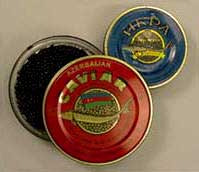 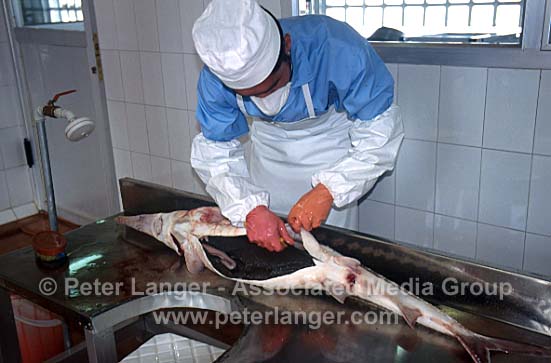 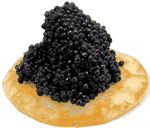 Curiosità 
Plinio il Vecchio nella sua “Naturalis Historia” scriveva a proposito dello storione attilo del Po (Huso huso)  che "per inerzia ingrassa fino a raggiungere talvolta mille libbre; viene catturato con un amo fissato ad una catena e non può essere tratto fuori dall’acqua se non da coppie di buoi".
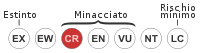 Polyodon  (pesce spatola)
2 specie
Habitat: acqua dolce di America e Cina 
-rostro (con organi ampollari per ricezione di campi elettrici per localizzare le prede ma anche
 per seguire la rotta giusta nelle migrazioni verso i siti di deposizione delle uova )
- 220 cm di lunghezza e peso fino a 100 kg
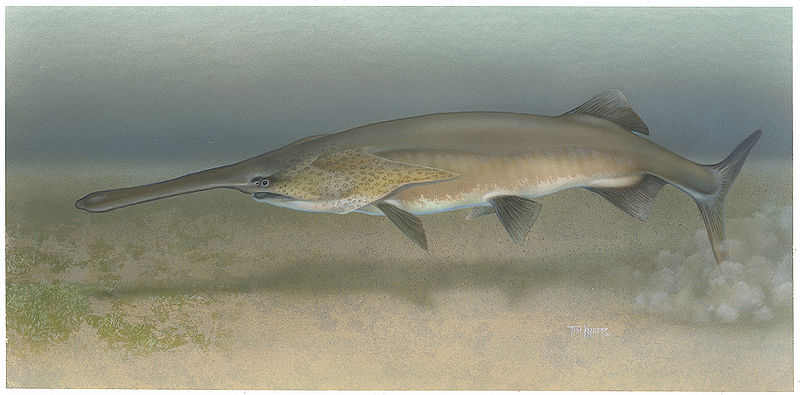 Caratteri primitivi:
-Endoscheletro prevalentemente cartilagineo
-Coda  eterocerca 
-Spiracolo
Ma hanno perso le scaglie ganoidi!
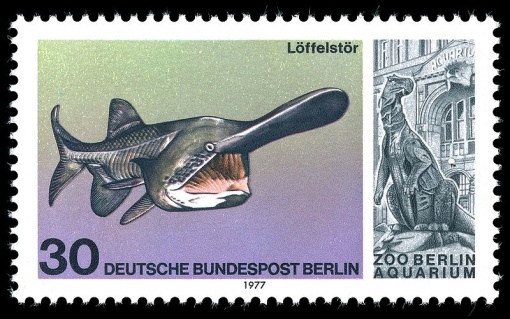 NEOPTERIGI
Gruppi attuali
-  LEPISOSTEIFORMI
-  AMIIFORMI
-  TELEOSTEI
Sinapomorfie :
-Ridotto numero di elementi scheletrici di pinne pari con conseguente facilità di movimento
-Muscoli specializzati di pinne impari, che possono essere mosse lateralmente
                          miglioramento nella locomozione
-Mascelle più mobili (bocca quasi circolare) e allargamento laterale della bocca con aumento 
in volume di cavità orale per una suzione più efficiente
                             miglioramento nell’alimentazione
-Coda eterocerca ridotta
-Perdita di spiracolo
Un neopterigio basale:
Leedsichthys problematicus
In oceani del Giurassico (165–155 Ma) 
Lunghezza tra i 16–30 m
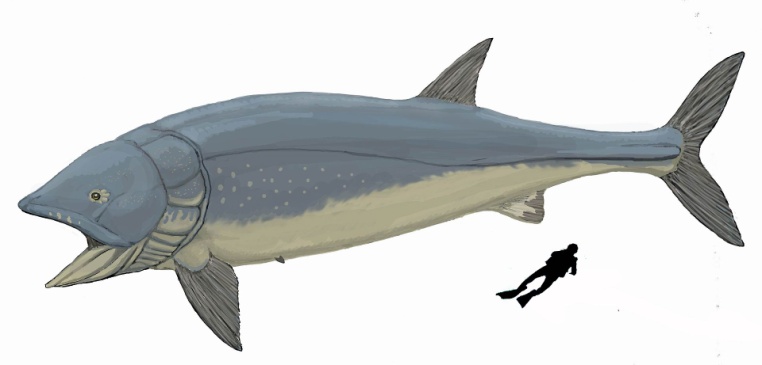 Famiglia dei Pachycormidae 
Il primo fossile fu scoperto (1886) da Alfred Nicholson Leeds, un agricoltore con la passione per la ricerca. Fu poi venduto al Museo di storia naturale di Londra e studiato dal paleontologo 
Arthur Smith Woodward.
Lepisosteus  (luccio alligatore)
7 specie
Habitat: acque dolci e salmastre di America
-Mascelle allungate con molti denti (predatori)
-Pinne anale e dorsale situate posteriormente.
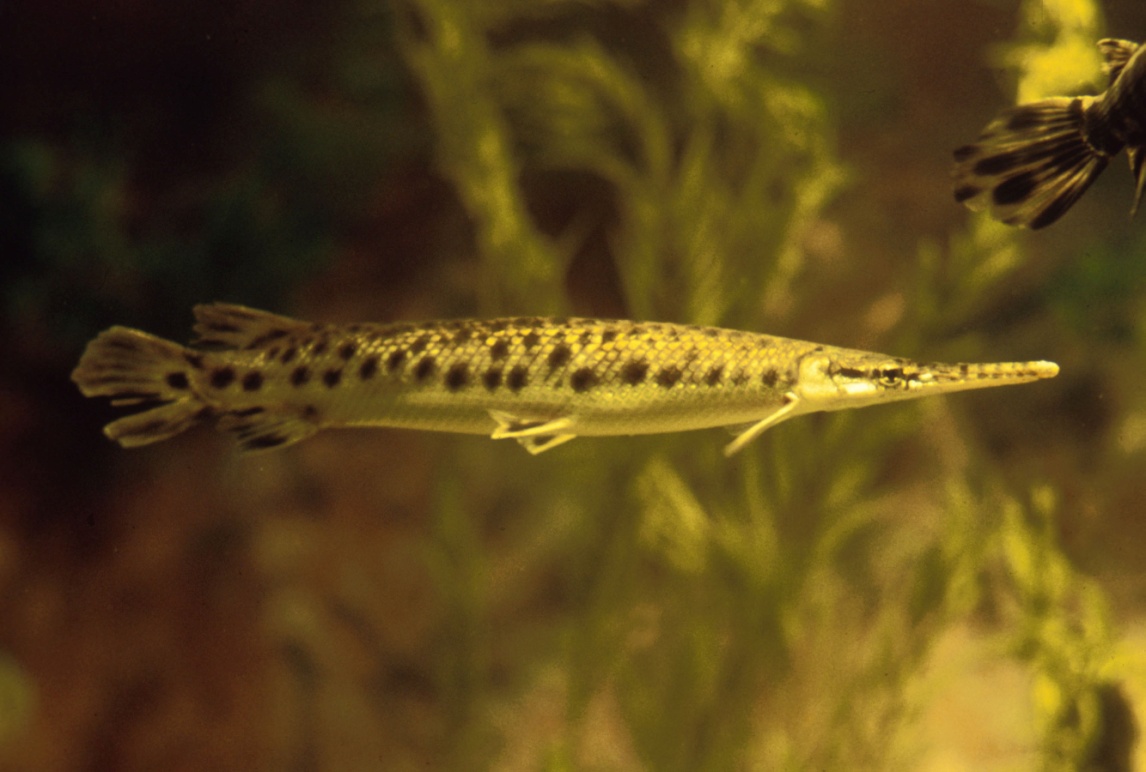 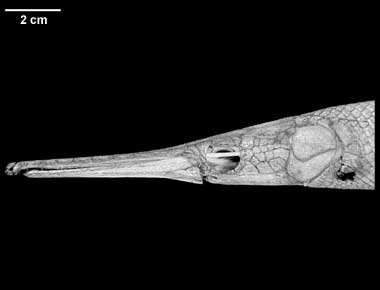 Caratteri primitivi:
-Scaglie ganoidi romboidali, non sovrapposte
-Neurocranio cartilagineo
-Coda eterocerca ridotta
-Valvola spirale intestinale
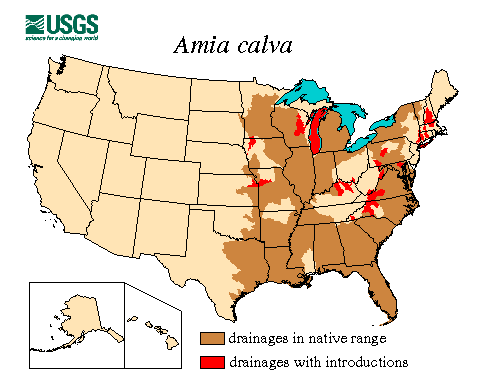 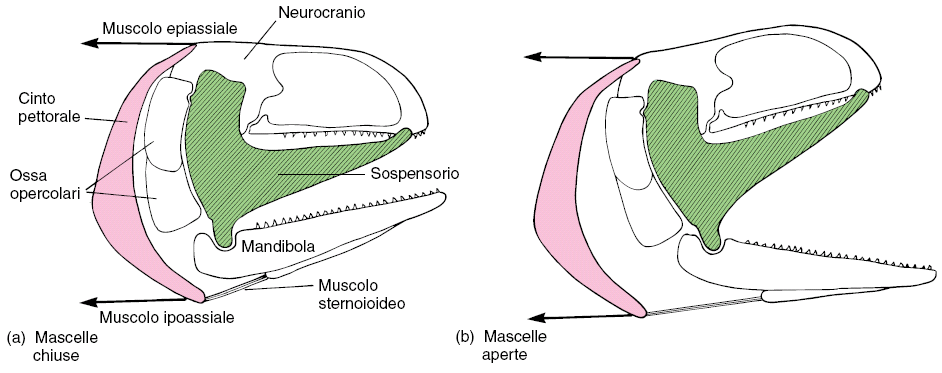 Maschio riconoscibile
x macchia, si dedica
a cure parentali
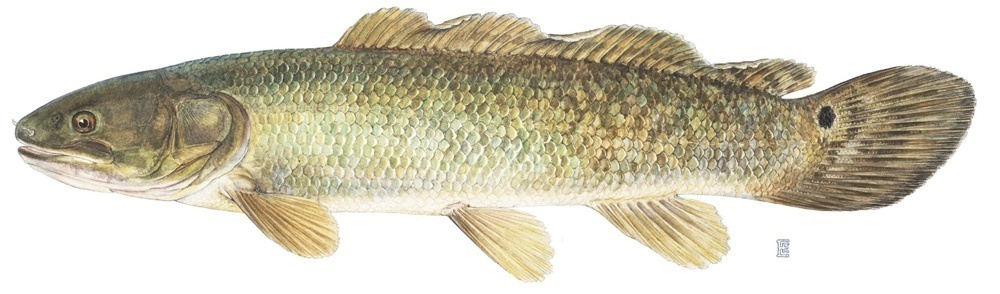 Amia
1 sola specie vivente (dal Giurassico)
Predatore dei fiumi e laghi di Stati Uniti Est
-1 polmone (può vivere per periodi fuori d’acqua)
-coda eterocerca ridotta (intermedia tra omeocerca e eterocerca) ma funzionalmente omeocerca 
-valvola spirale intestinale vestigiale
Caratteristiche condivise con i teleostei:
-scaglie rotonde (cicloidi) più leggere rispetto a ganoidi
-ossificazione completa (solo parte di neurocranio rimane
 cartilaginea)
-sospensorio (sistema di leve, di opercolo e di altre ossa, con i
 relativi muscoli e legamenti) che permette una rapida apertura
 delle mascelle (bocca cinetica).
TELEOSTEI
Con 42 ordini, 431 famiglie e circa 32.000 specie marine e di acqua dolce, rappresentano la linea filetica di vertebrati più numerosa e ricca in varietà di forme.
Abitano il 73% della superficie della Terra
Famiglia dei Syngnathidae
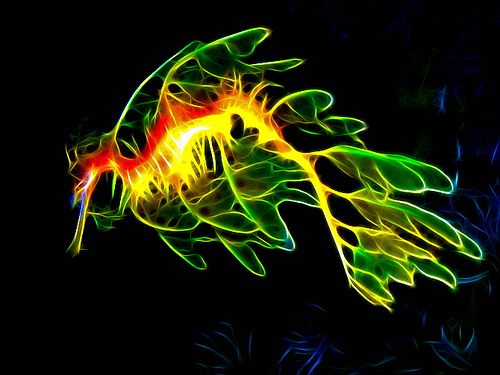 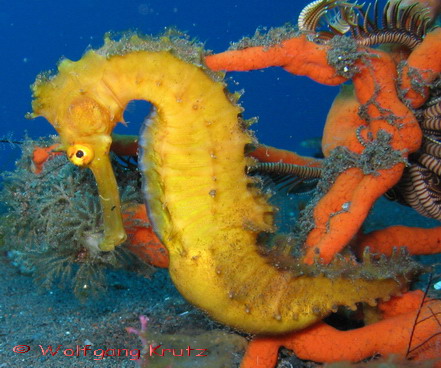 Drago di mare
Ippocampo
-Mascella molto mobile.
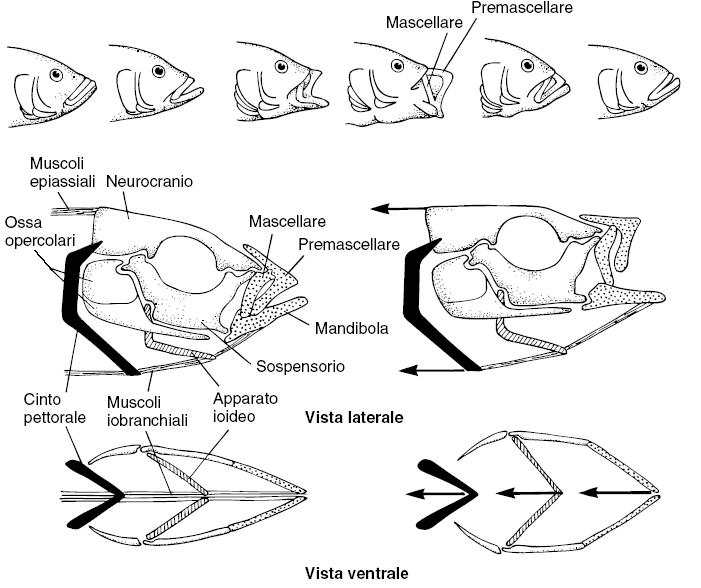 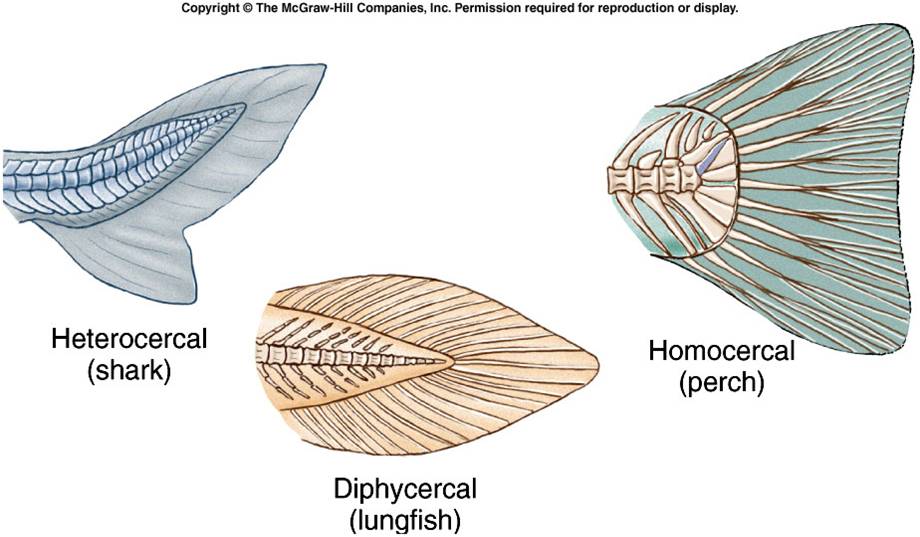 -Coda omeocerca.
-Vescica natatoria come efficiente organo idrostatico.
 E’ una sacca contenente una miscela di gas che consente una sofisticata regolazione dell’assetto
 idrodinamico del pesce.
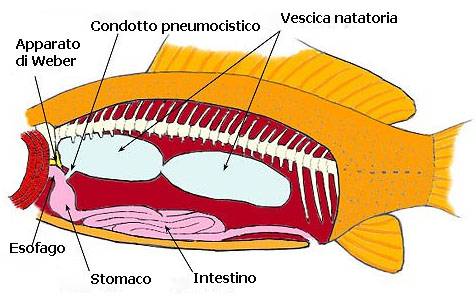 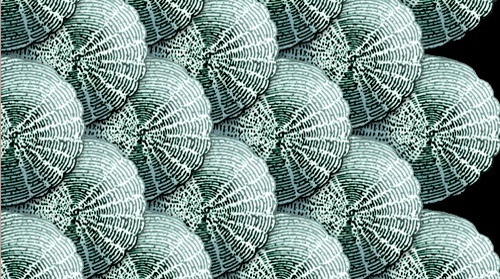 -Scaglie ridotte e molto flessibili.
Secondo vecchia sistematica è possibile distinguere 
4 gruppi principali di Teleostei considerati monofiletici :
“Pesce elefante”
Gnatonemus petersii
1) OSTEOGLOSSOMORFI:  teleostei più primitivi.
   Caratteristici per denti sugli archi branchiali
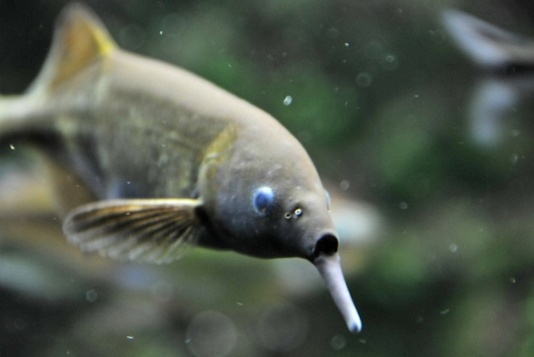 2) ELOPOMORFI: caratteristici per larva leptocefala
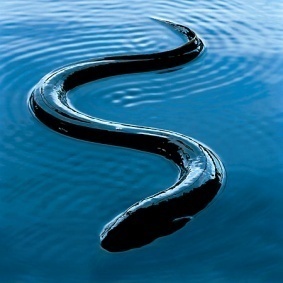 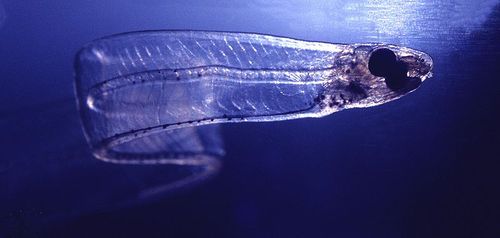 -tarponi
-anguille
3) CUPLEOMORFI: aringhe, sardine e acciughe caratteristici  per vivere in banchi.
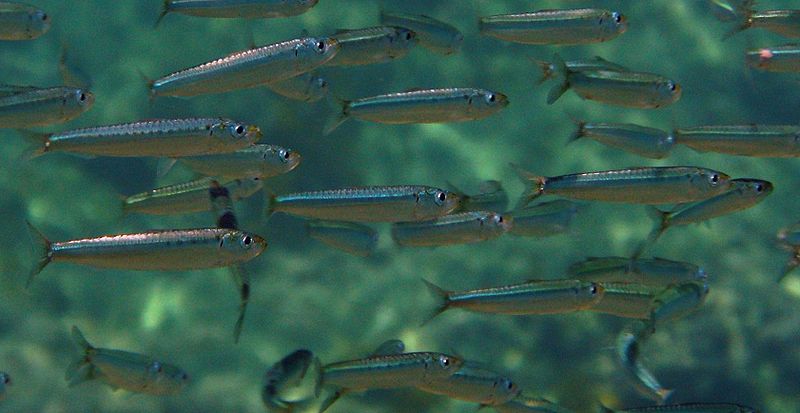 4) EUTELEOSTEI: gruppo più abbondante di specie
Secondo la sistematica filogenetica  i gruppi sono aumentati.
Sono diventati distinti  4  dei gruppi precedentemente inclusi in euteleostei.
-Ostariofisi hanno una vescica 
natatoria costituita da 2 camere 
(quella anteriore è specializzata 
per la ricezione dei suoni, quella
posteriore serve come organo
 idrostatico).
-Otophysi hanno l’apparato di 
Weber che migliora la ricezione 
sonora.
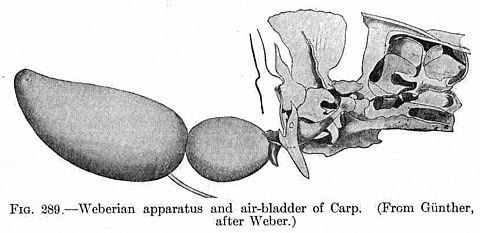 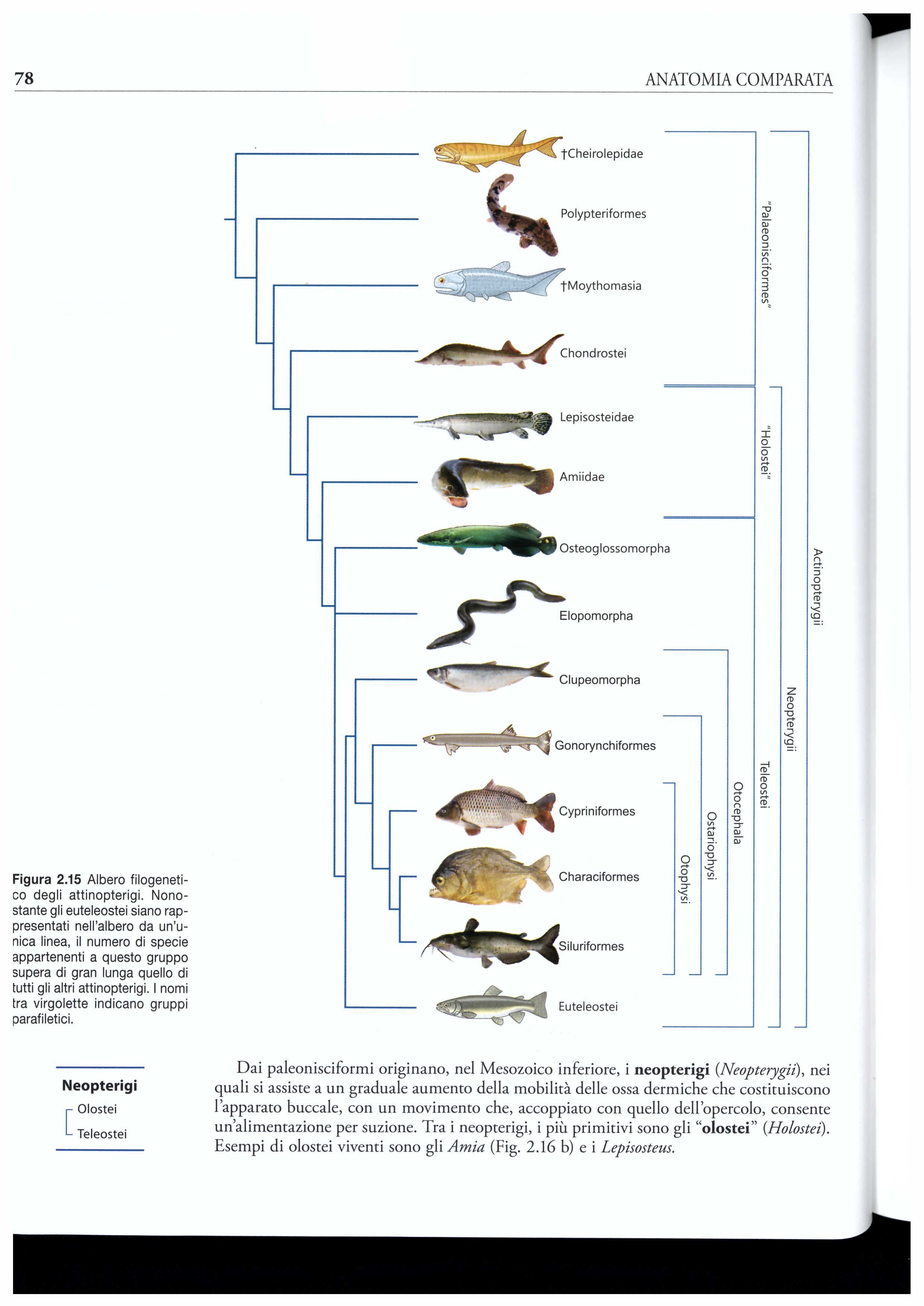 Carpe e affini
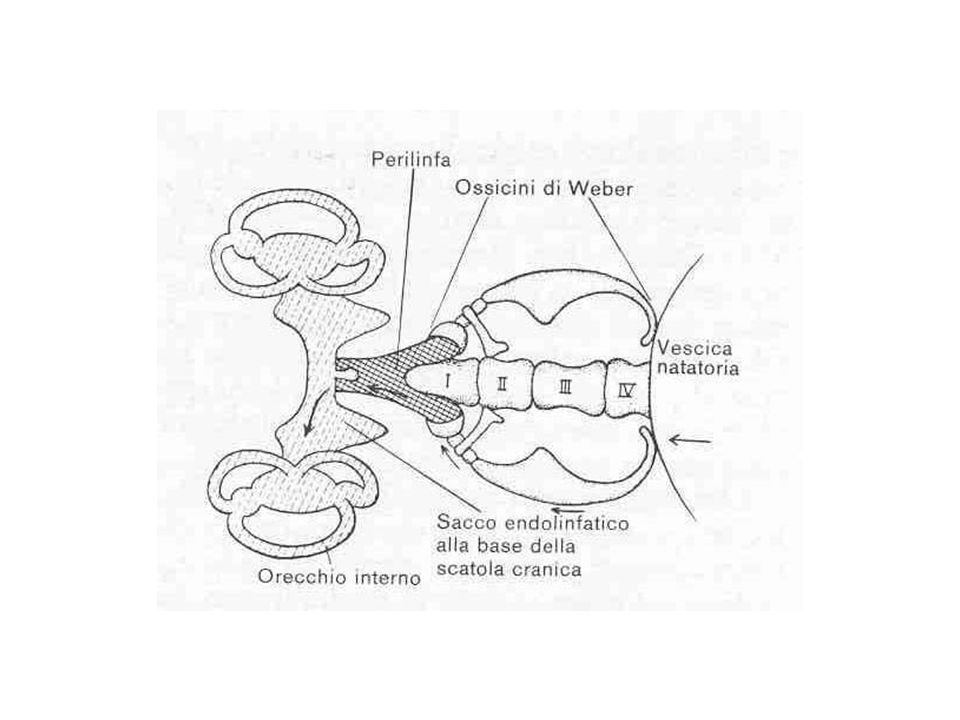 Piranha e affini
Precedentemente 
inclusi in euteleostei
Pesci gatto e affini
EUTELEOSTEI (Liem)
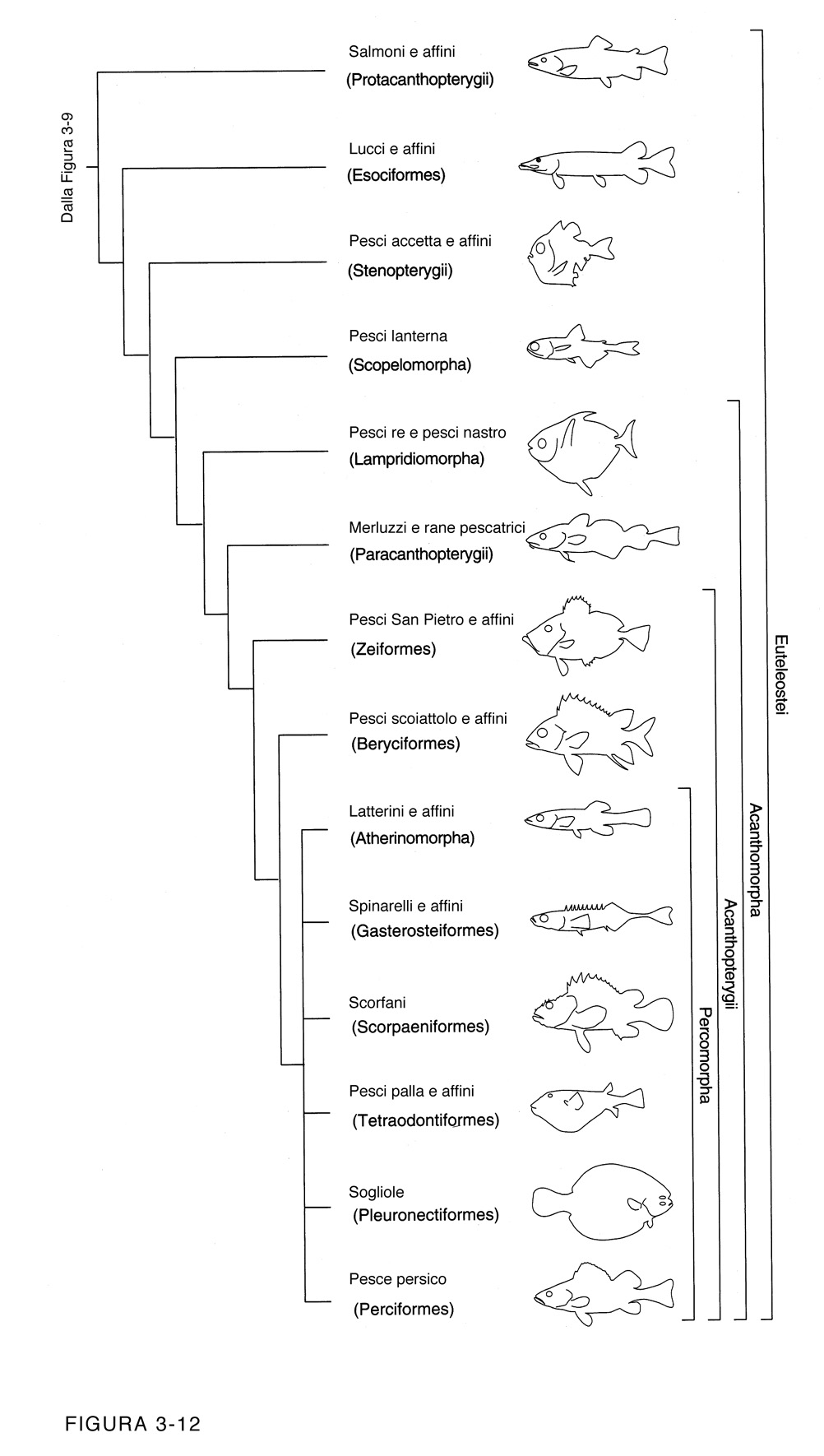 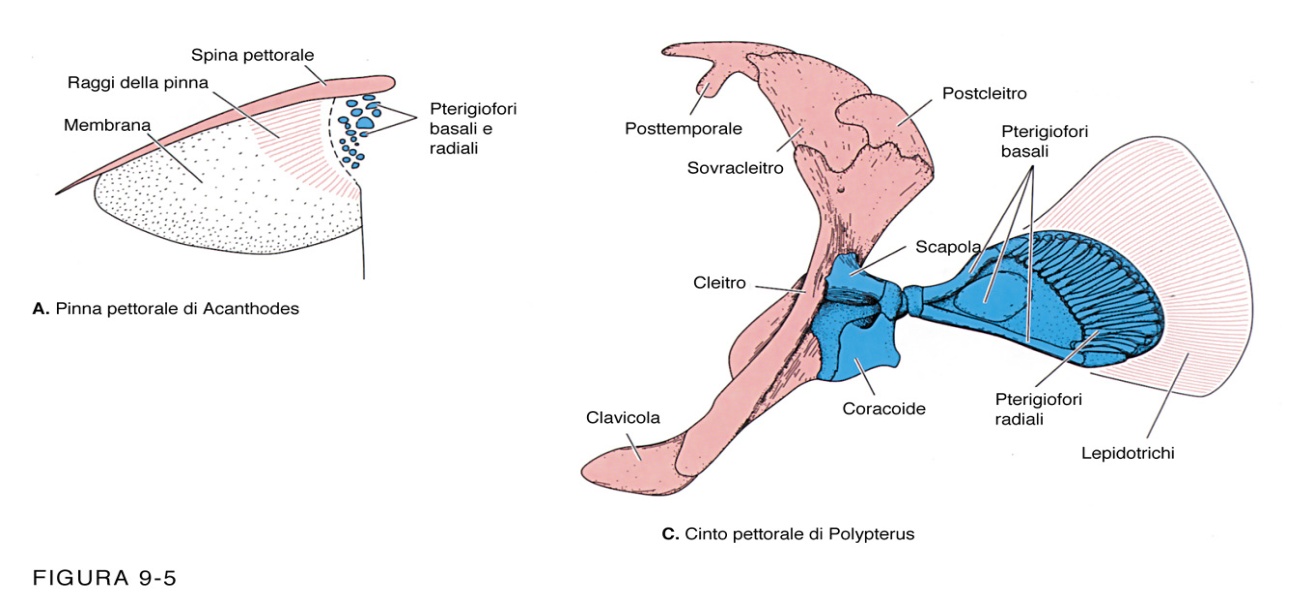 Modificazioni nella transizione da attinopterigi primitivi ad attinopterigi derivati
Pinna più mobile e più flessibile per diminuzione dei lepidotrichi.
- Alleggerimento della scaglia (non c’è più ganoina) seguito da cambiamento della forma.
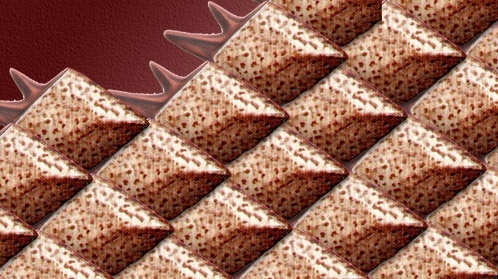 Scaglie ganoidi, romboidali
 e interconnesse tra loro 
(articolazione a incastro)
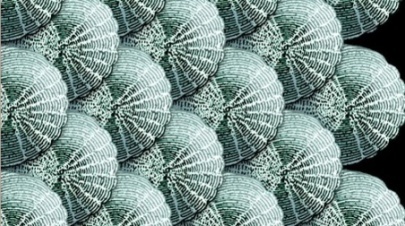 Scaglie cicloidi
Scaglie divenute flessibili (x presenza di fibre elastiche) permettono al corpo di piegarsi lateralmente.

Si evolve la condizione embricata (tasca di scaglia).
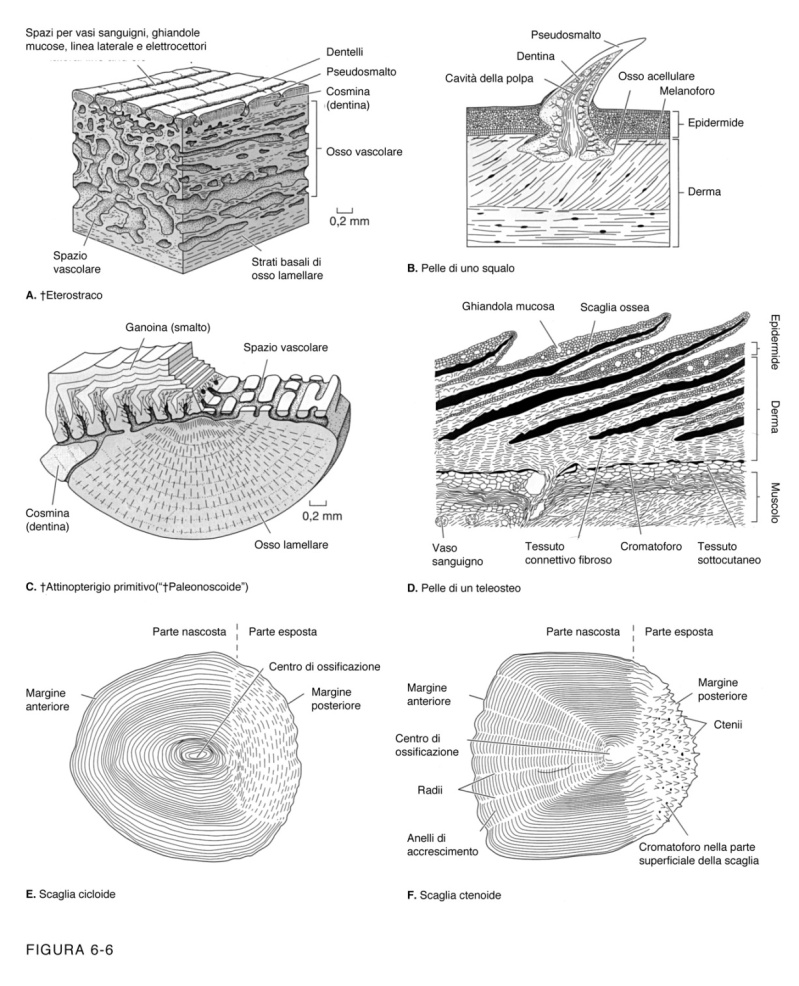 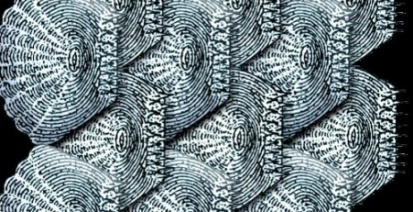 Scaglie ctenoidi
Queste 2 modificazioni hanno portato a un  miglioramento della locomozione                 
                        maggiore abilità a evitare i predatori.
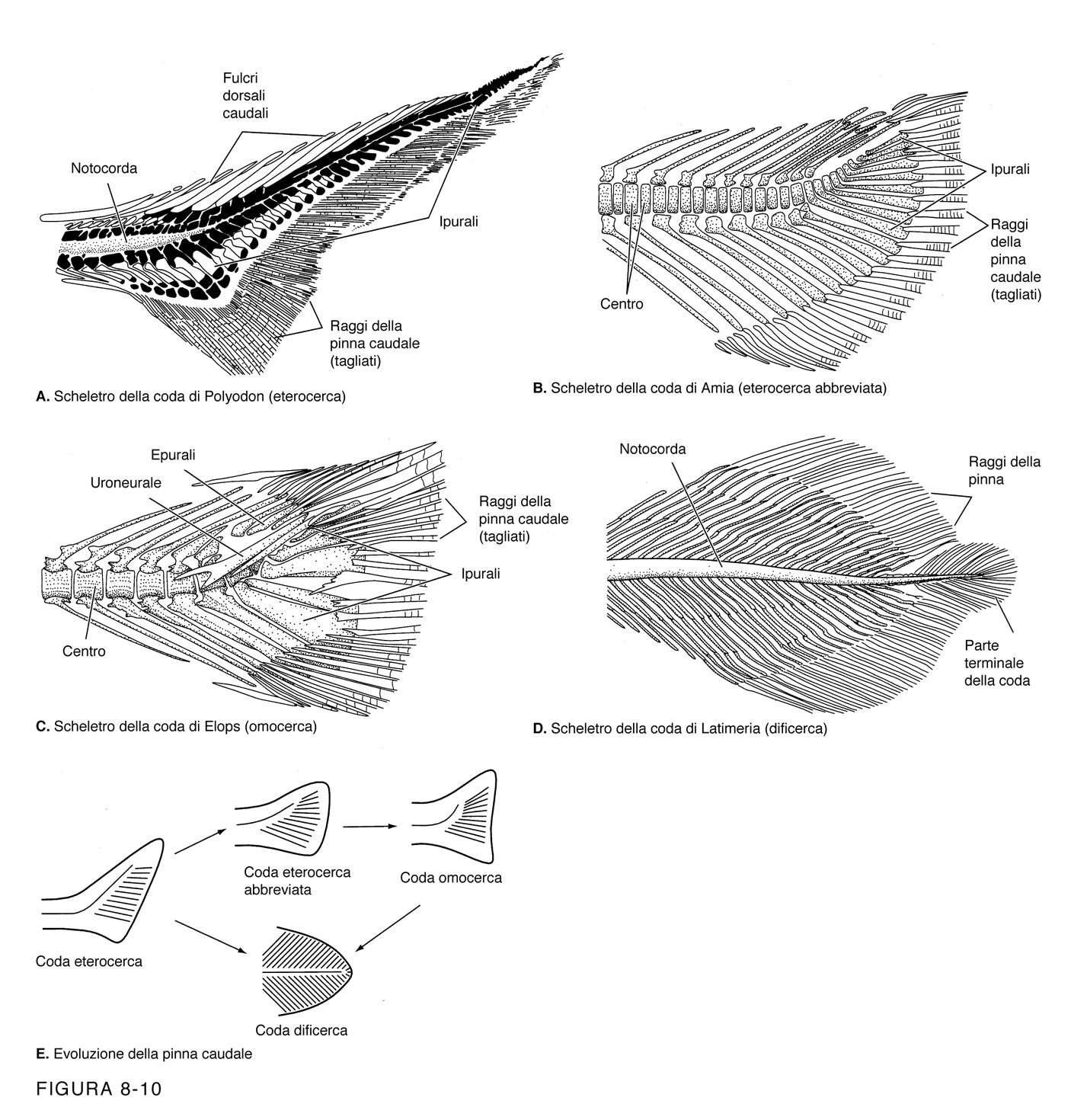 urostilo
-Vescica gassosa si specializza in organo idrostatico (perdendo la sua funzione di organo respiratorio
 accessorio).
Miglioramento nel galleggiamento e in escursioni batimetriche.
Vescica natatoria contribuendo al galleggiamento, provocò il cambiamento della pinna caudale: 
da eterocerca a omocerca.
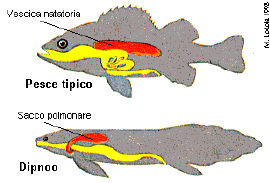 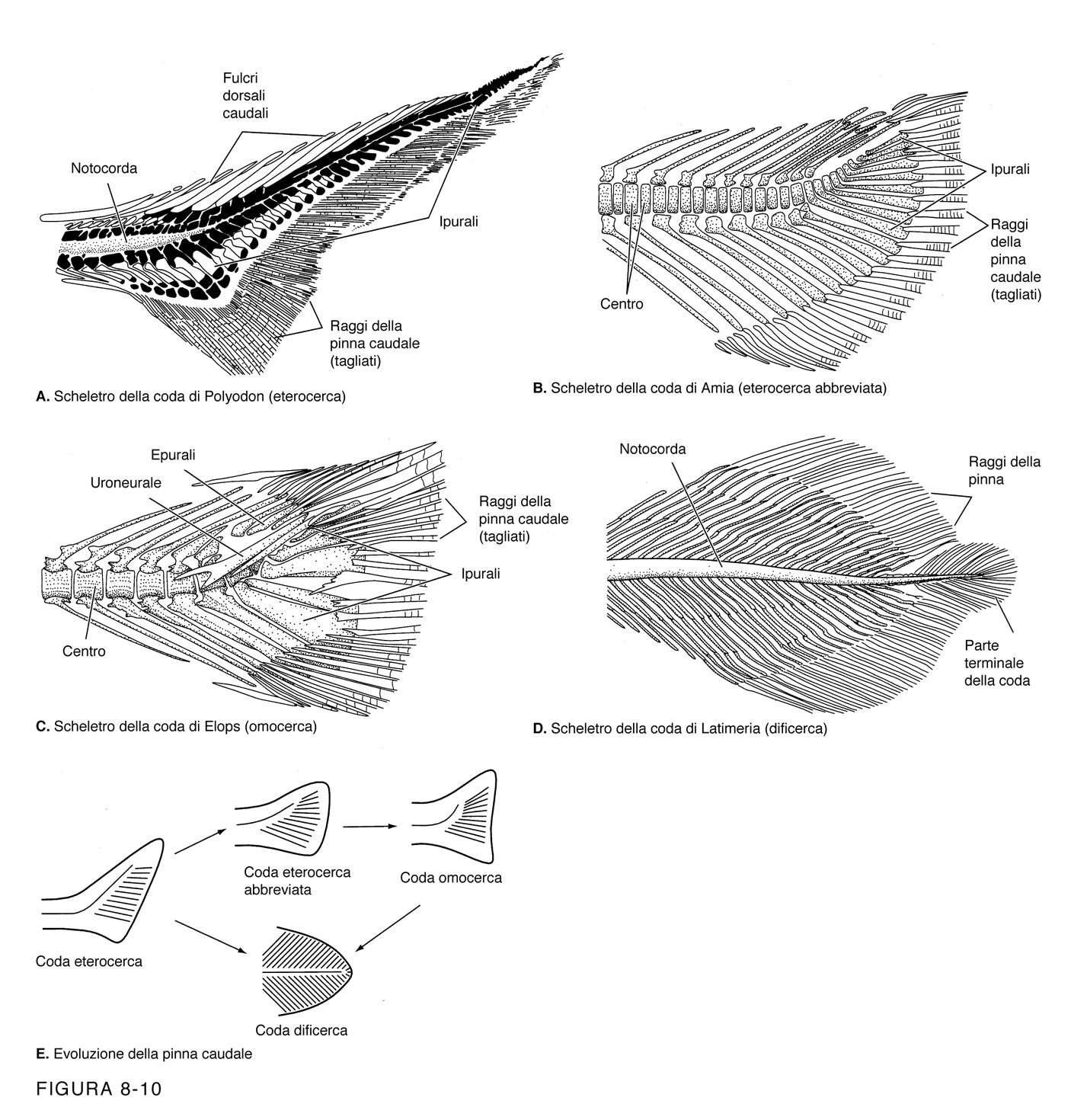 Eterocerca che
dirige verso l’alto
Coda omeocerca
premascellare
premascellare
mascellare
mascellare
quadrato
mandibola
quadrato
mandibola
-Cambiamenti di bocca (sia ossa mascellari che muscoli): 
 le mascelle diventano più mobili, la bocca è quasi circolare e il suo allargamento laterale provoca un aumento in volume della cavità orale per un alimentazione più efficiente.
Miglioramento nell’alimentazione
Si passa da un semplice dispositivo per afferrare la preda a un meccanismo di suzione altamente sofisticato (e il movimento della bocca è accoppiato a quello degli opercoli).
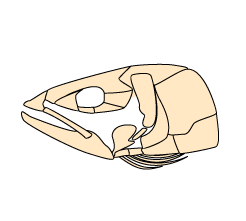 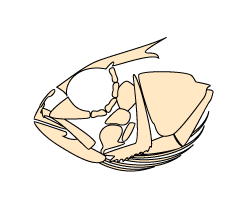 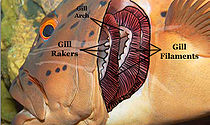 Suzione
Meccanismo “a forbice”
-Apparato opercolare  per efficiente ventilazione non dipendente
 dal faringe e dal nuoto.
Opercolo
-Mascelle protrusibili (molti teleostei)
  protrusione permette al predatore di avvicinarsi più rapidamente alla preda
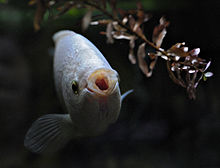 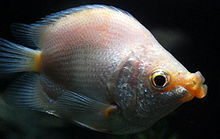 Helostoma temminckii
Gurami sbaciucchione
Presenza di denti faringei in alcuni gruppi di teleostei
                    difficoltà per la preda a scappare
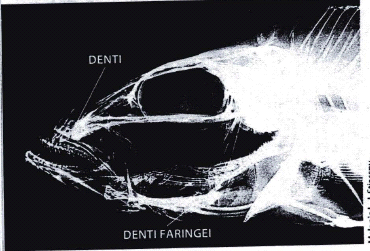 Cyprinus carpa